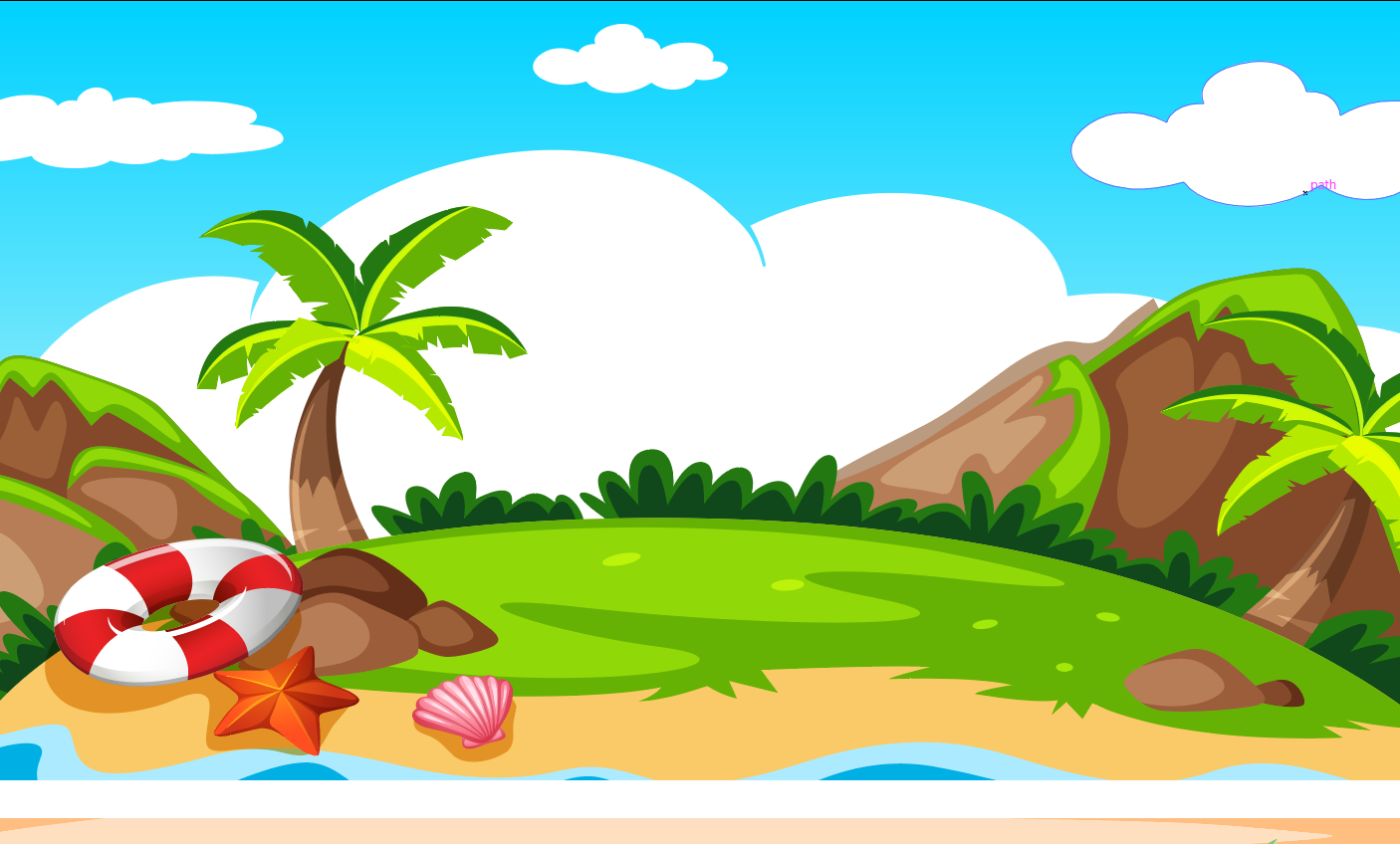 TRƯỜNG TIỂU HỌC TRUNG THÀNH ĐÔNG A
CHÀO MỪNG CÁC EM HỌC TIẾT HỌC MỚI
MÔN TOÁN
TOÁN
GV: TRƯƠNG THÀNH LONG
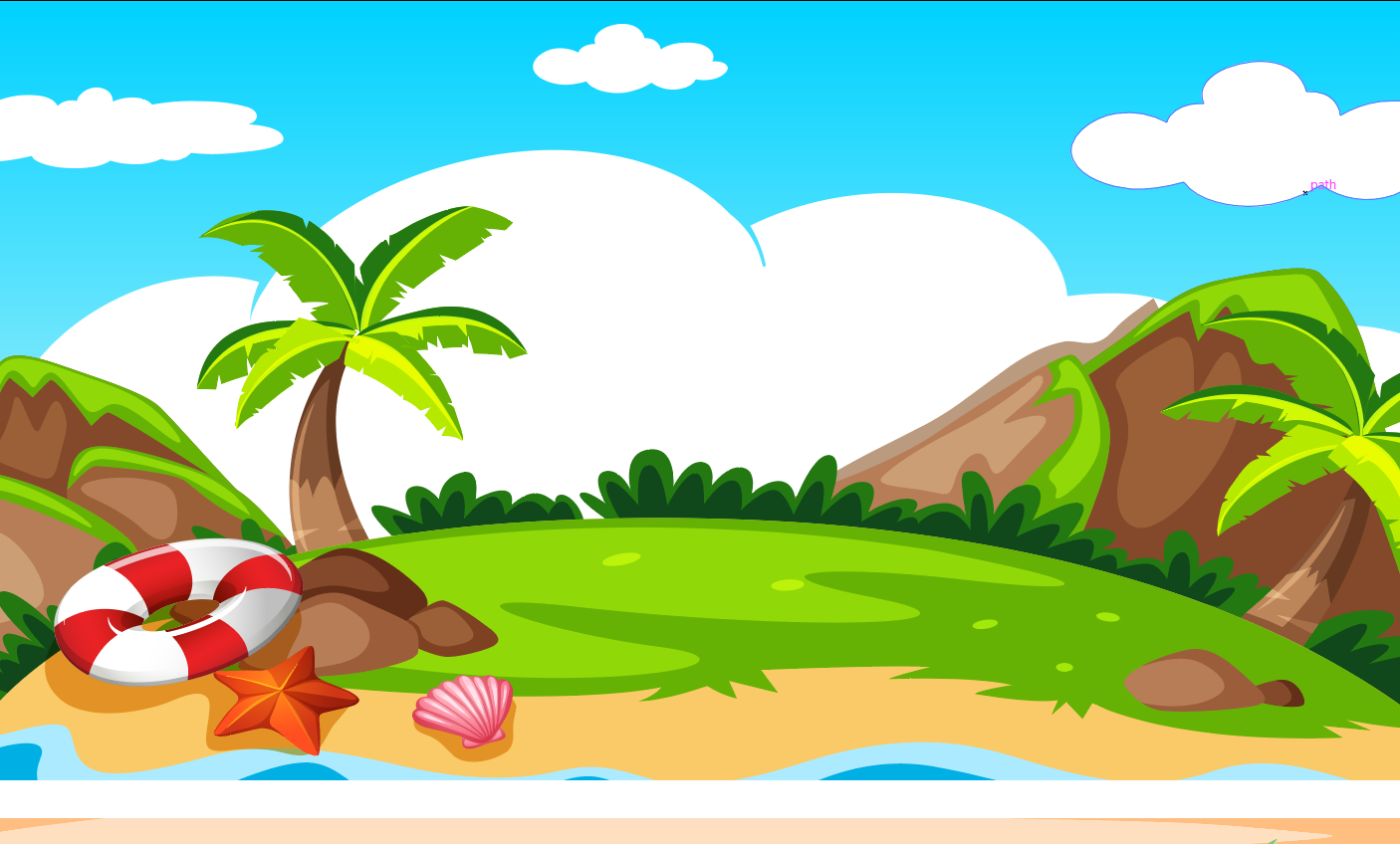 KHỞI ĐỘNG
BÀI HÁT: CON CÀO CÀO
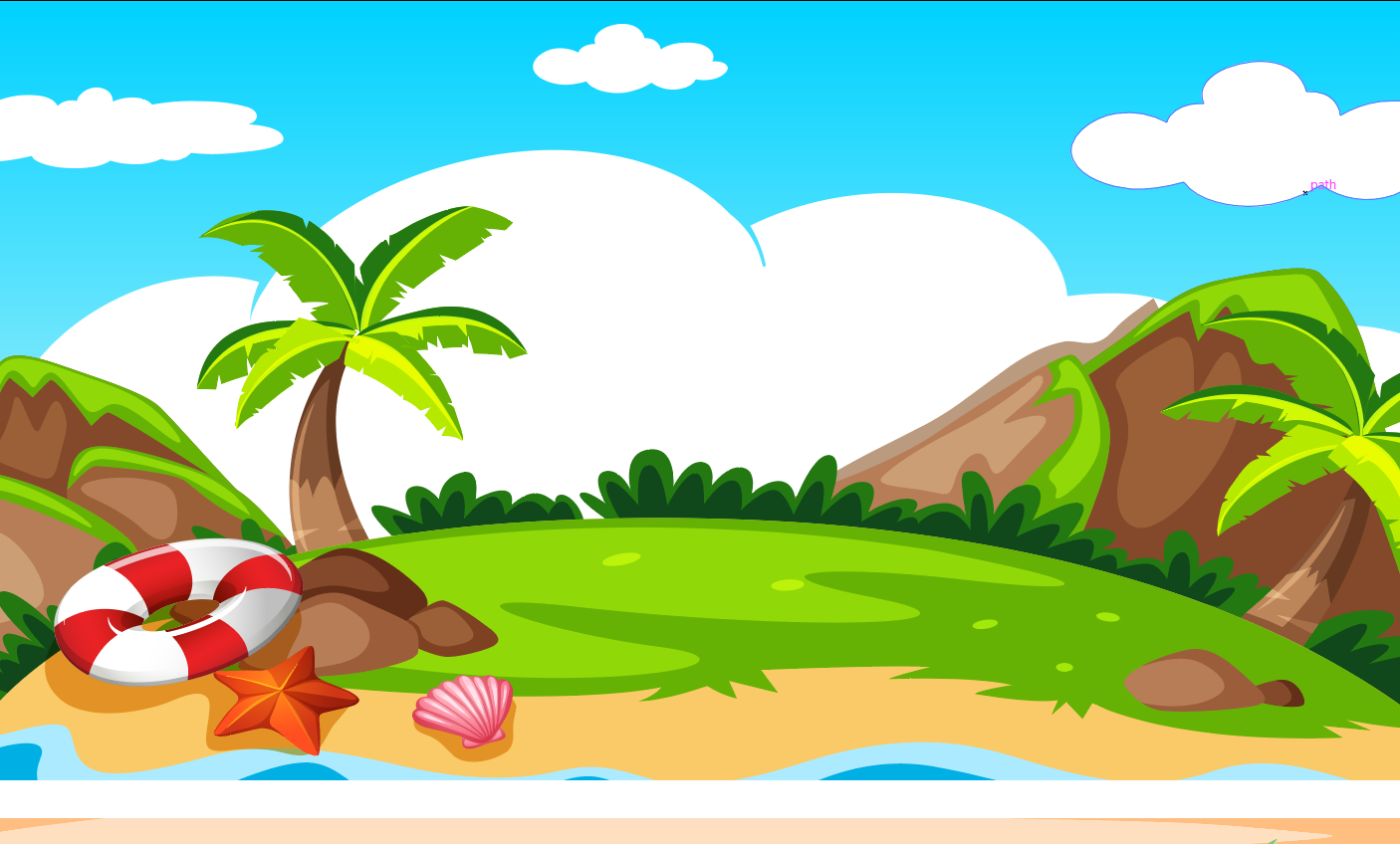 KHỞI ĐỘNG
TRÒ CHƠI: ĐỐ BẠN
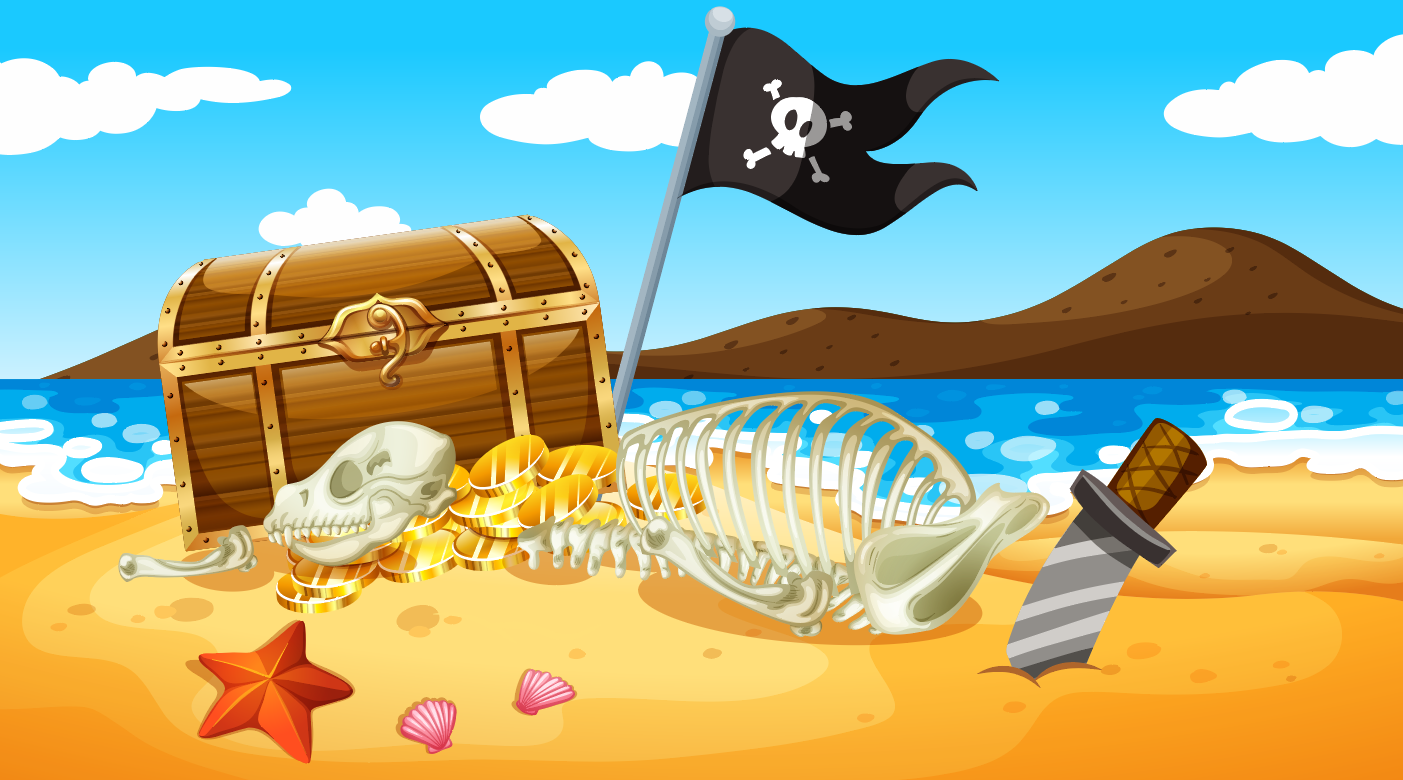 Muốn biết đoạn dây thép lúc đầu dài bao nhiêu, ta làm sao?
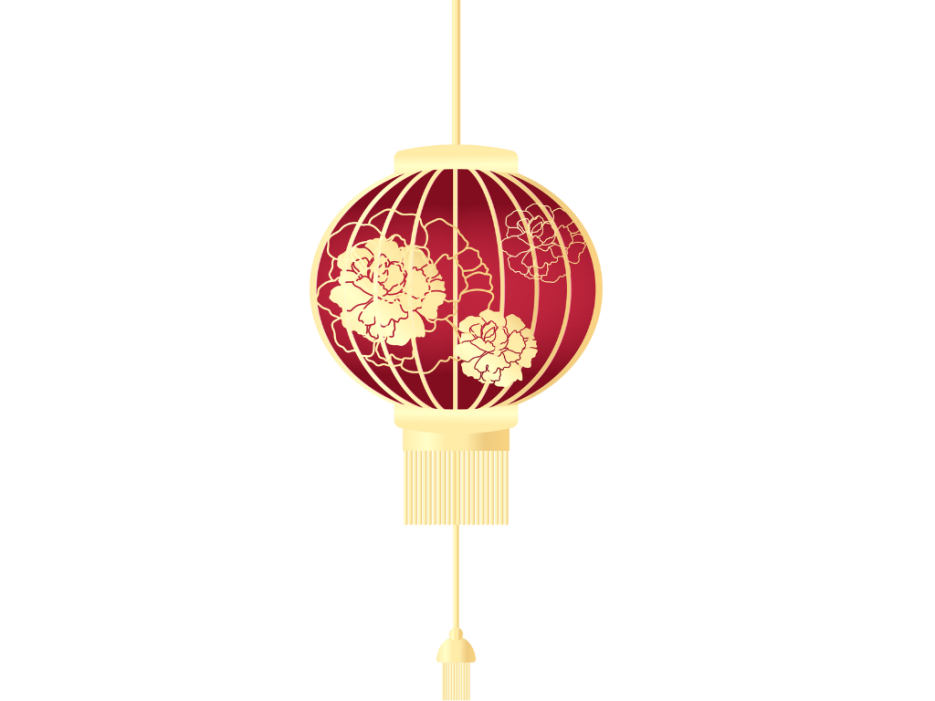 Đo các cạnh của khung tranh rồi tính tổng.
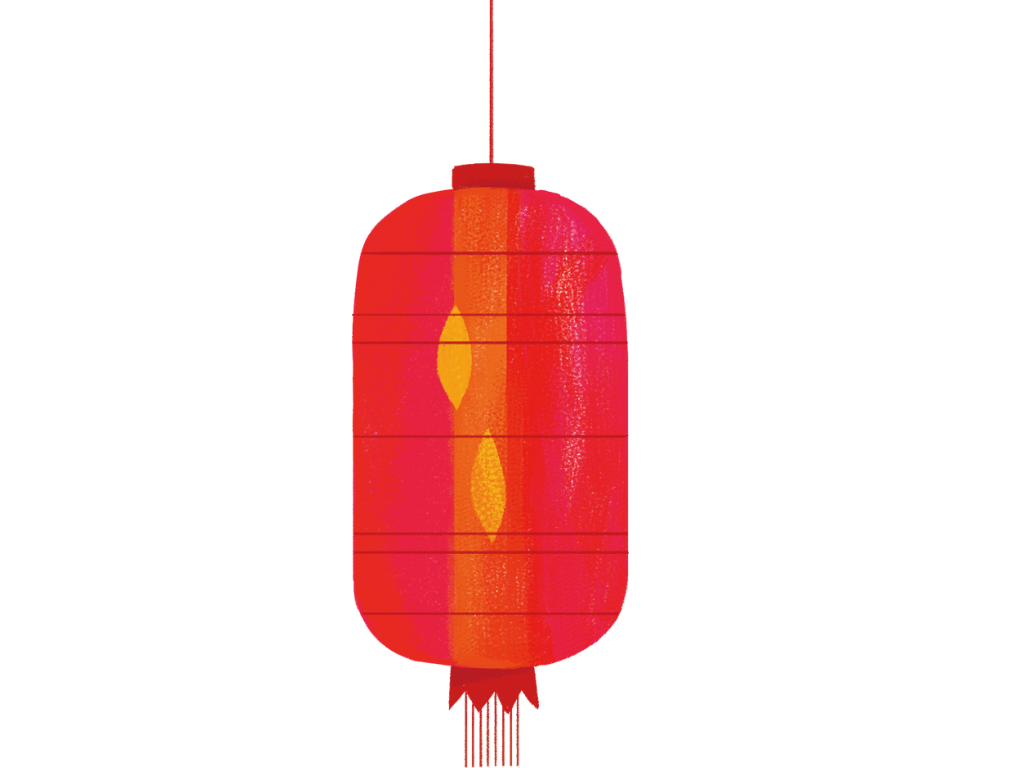 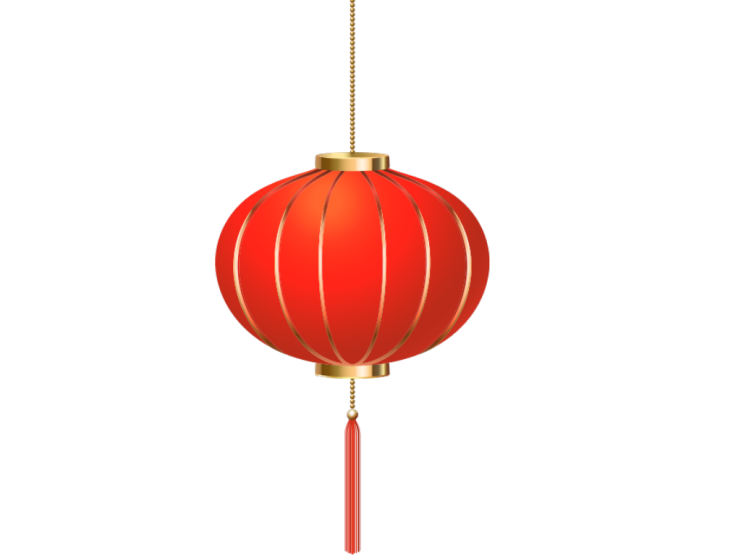 Tính tổng độ dài các cạnh của một hình chính là tính chu vi của hình đó.
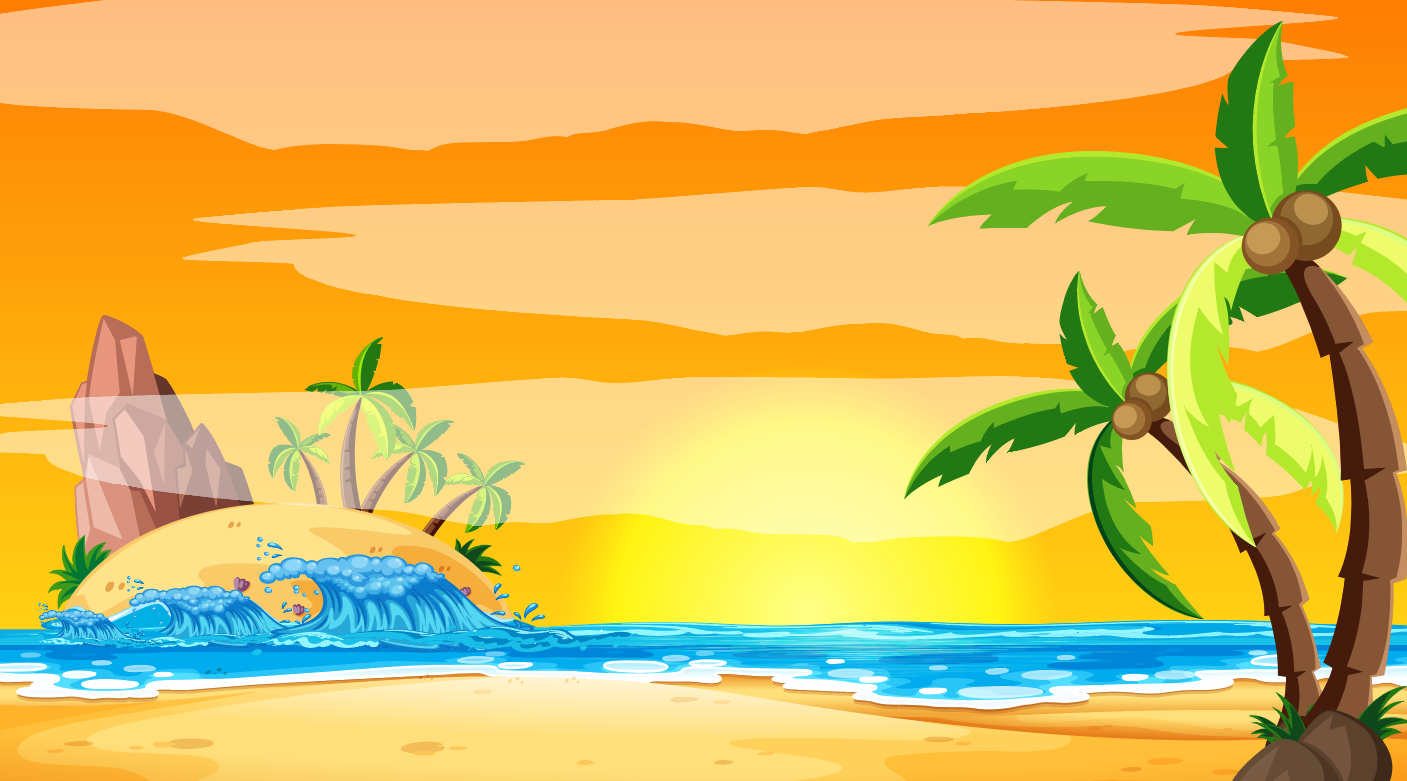 BÀI HỌC
BÀI HỌC
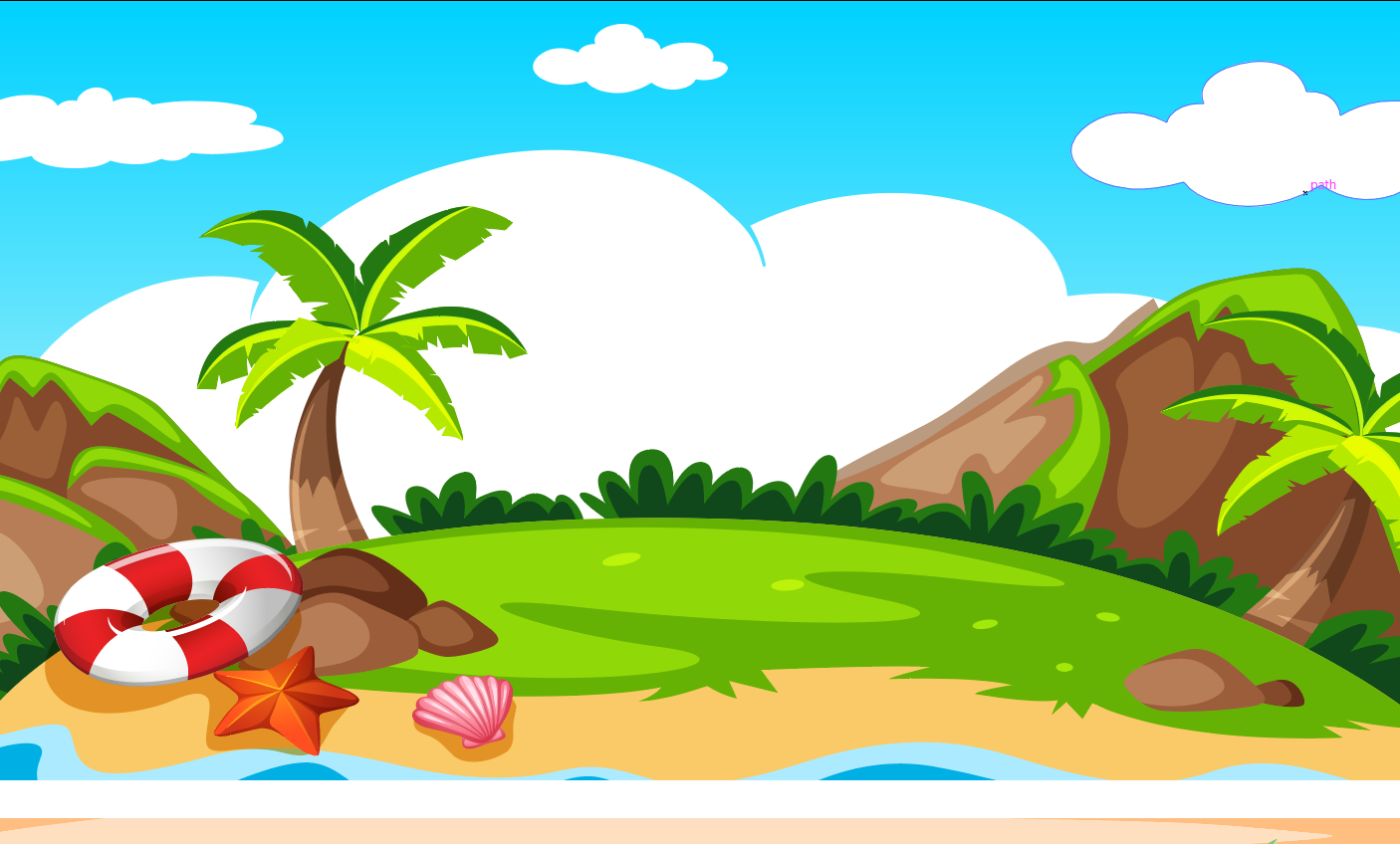 Thứ hai ngày 4 tháng 3 năm 2024
Toán: Tiết 74
TOÁN
CHU VI HÌNH TAM GIÁC, CHU VI HÌNH TỨ GIÁC
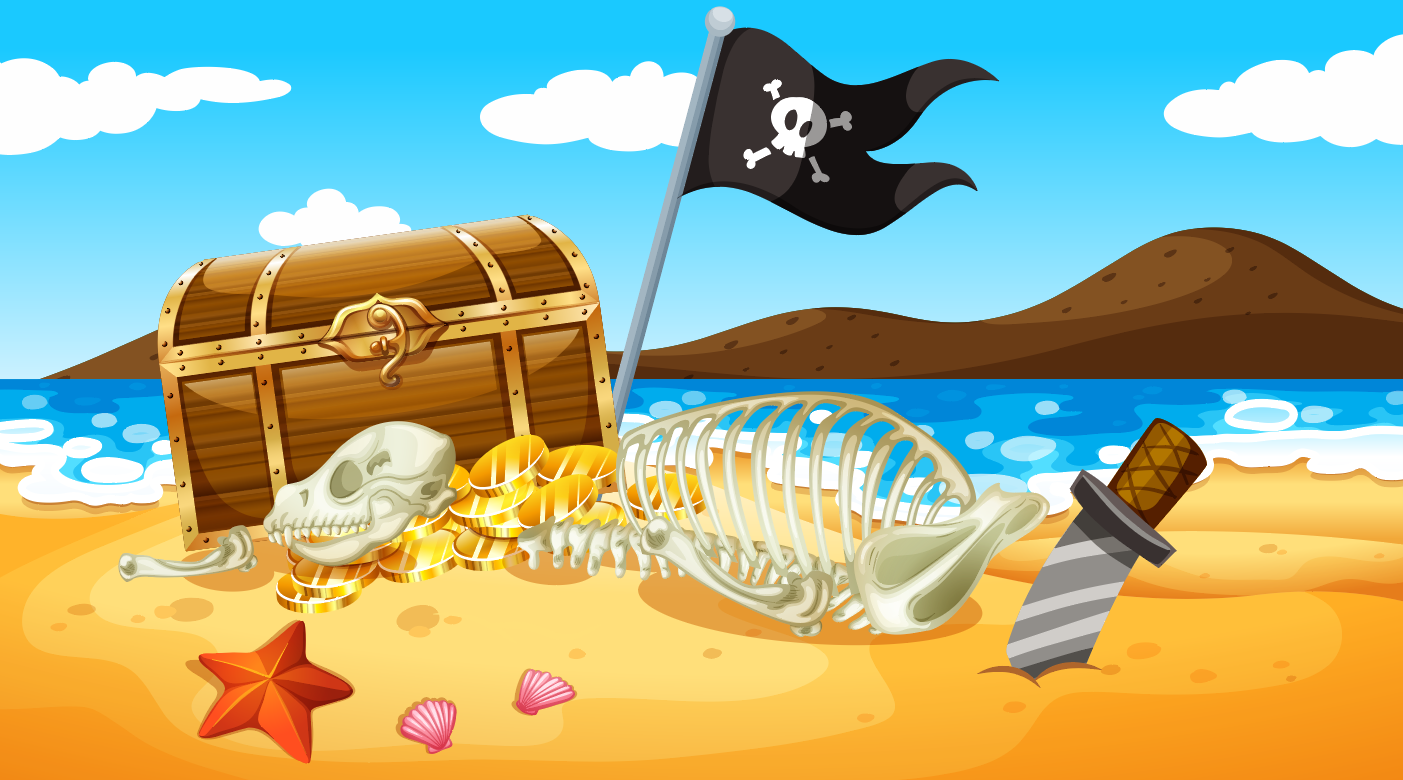 3cm3
LÀM VIỆC THEO SÁCH GIÁO KHOA
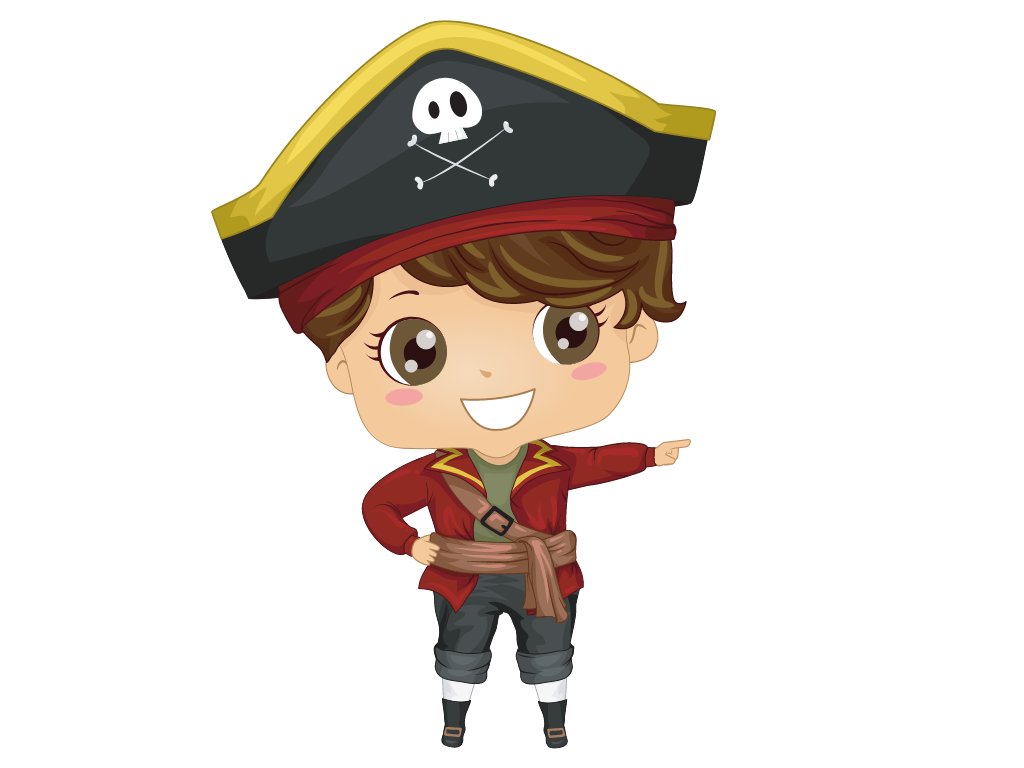 CÁC NHÓM CÙNG NHAU XẾP HÌNH TAM GIÁC, HÌNH TỨ GIÁC VÀ ĐO TỔNG ĐỘ DÀI CÁC HÌNH ĐÓ.
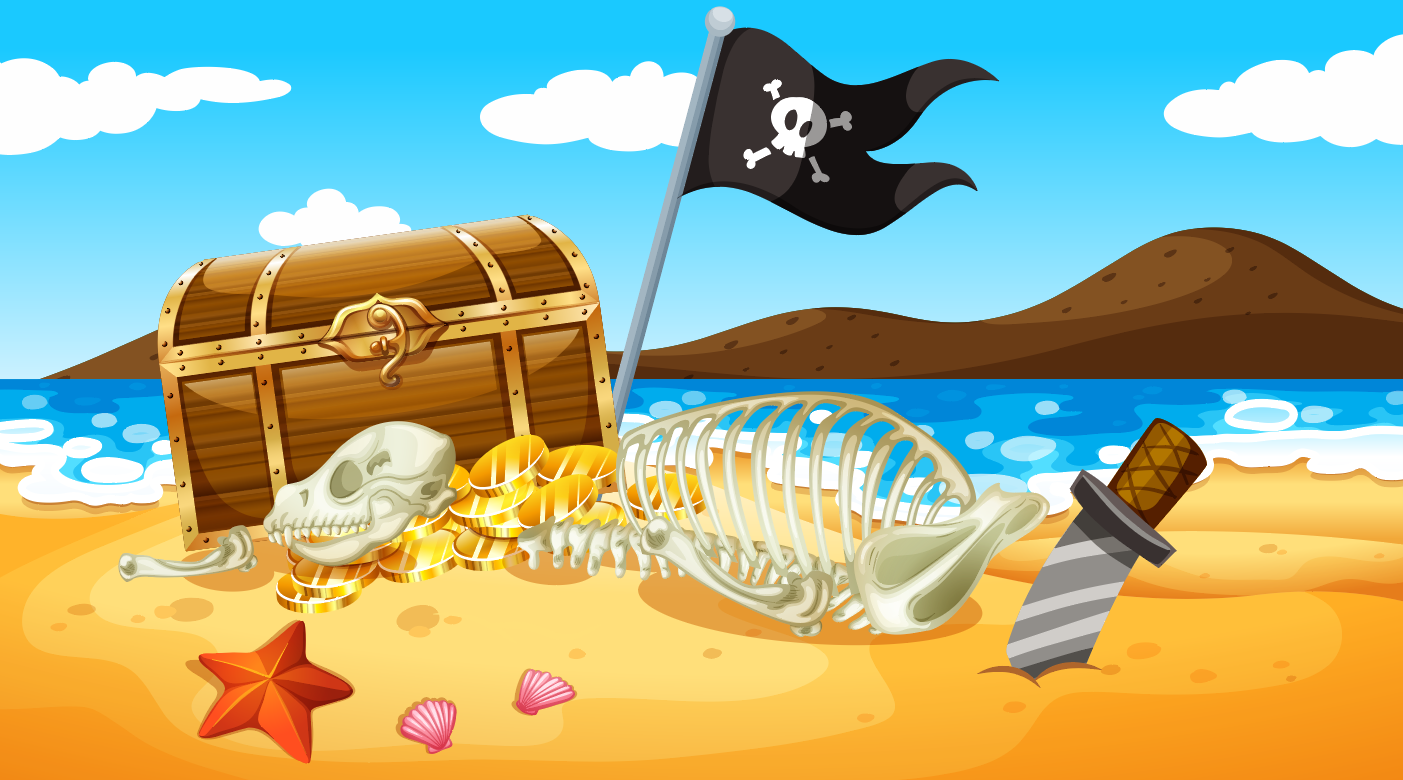 3cm3
Chu vi hình tam giác, chu vi hình tứ giác là tổng độ dài các cạnh của mỗi hình đó.
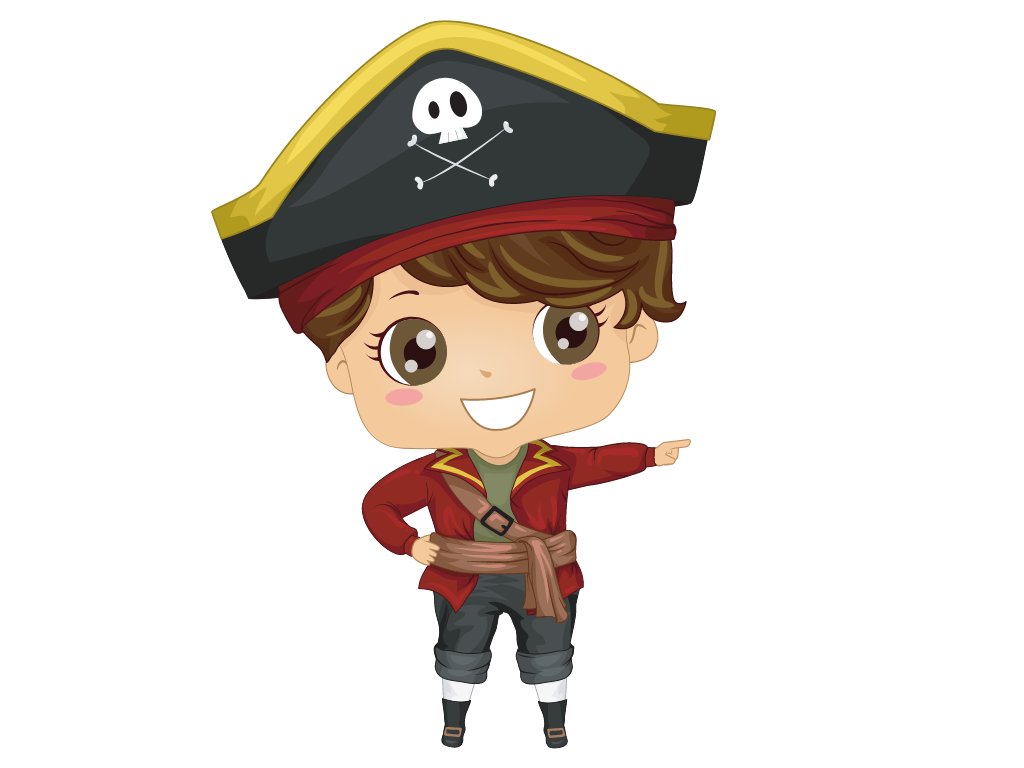 B
K
E
D
I
A
C
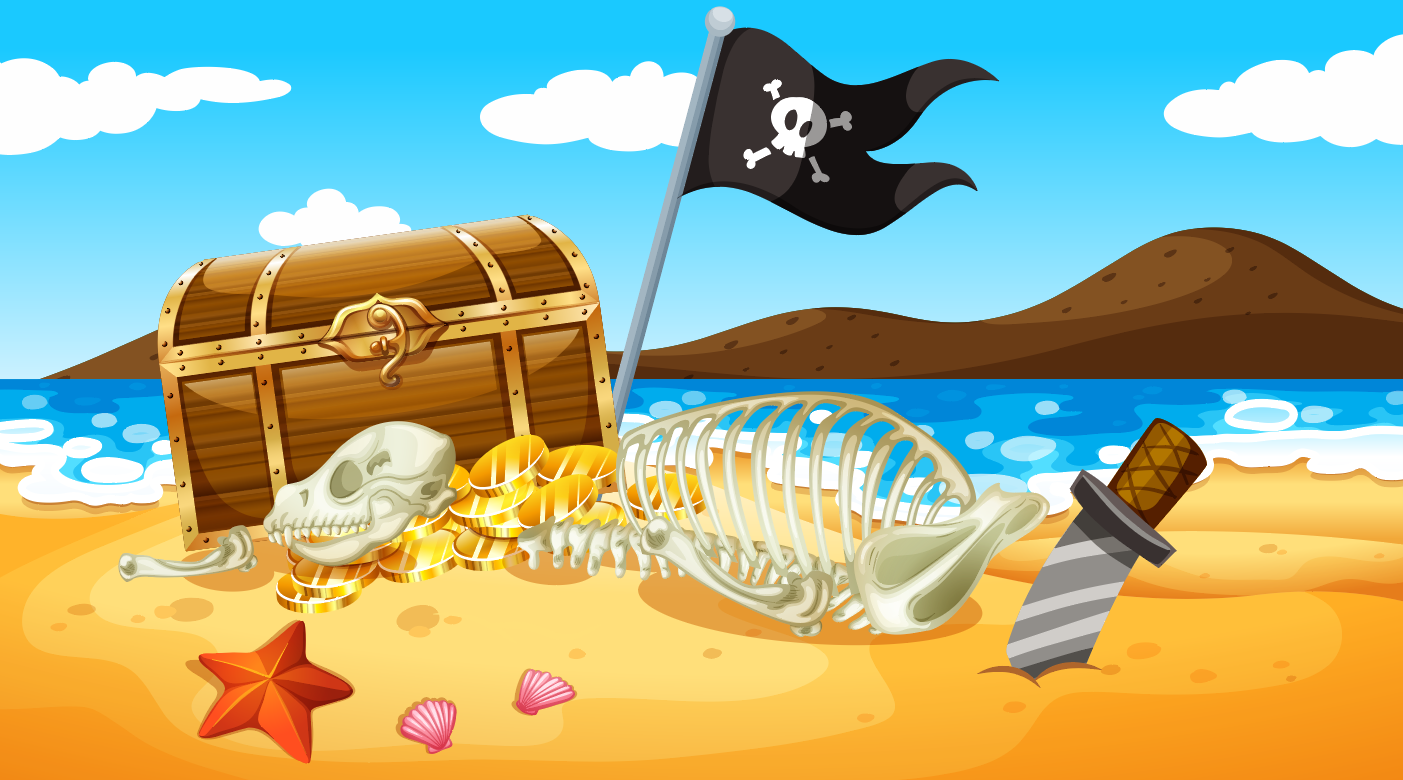 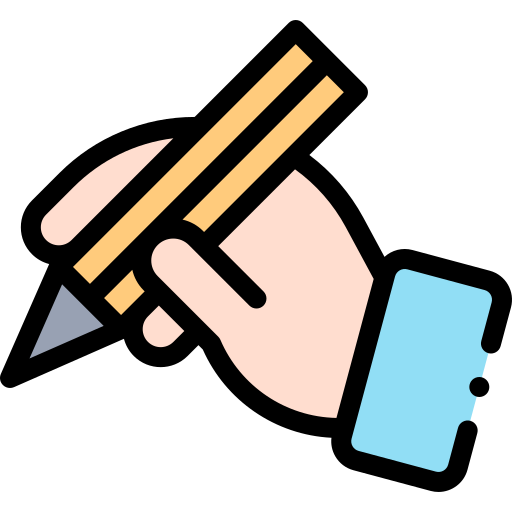 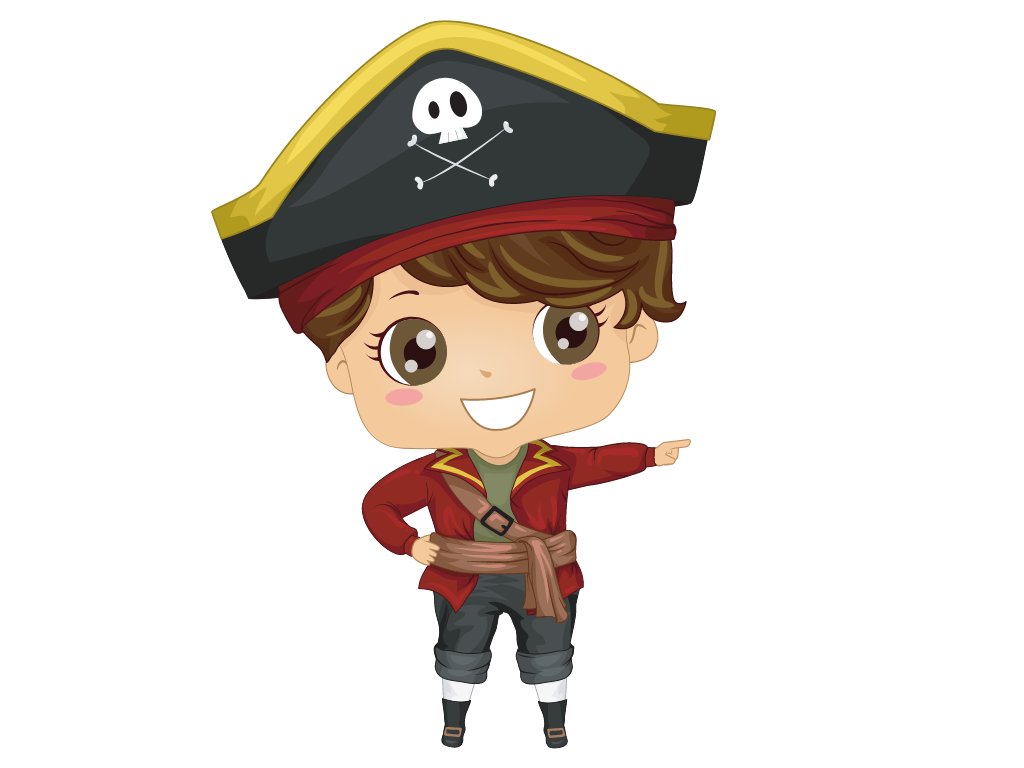 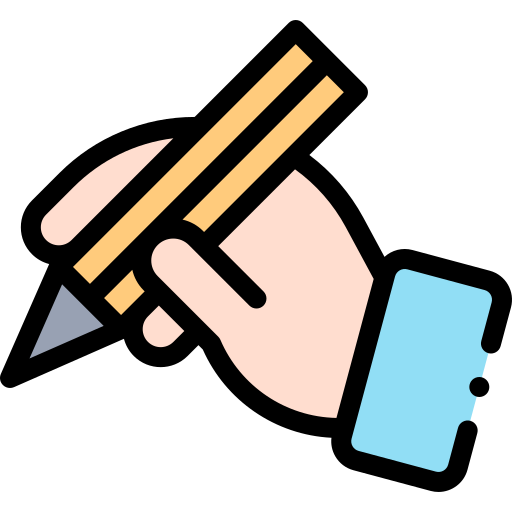 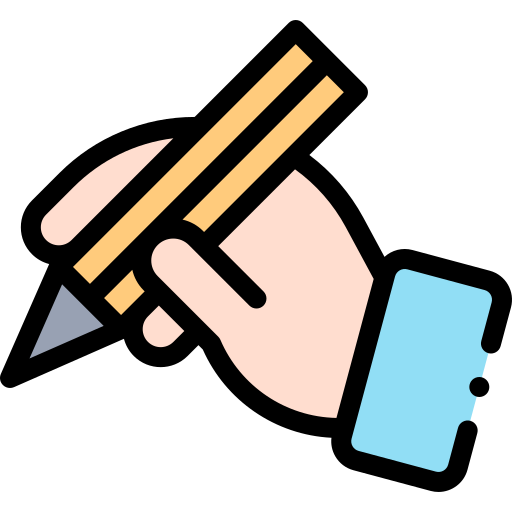 A
Chu vi của hình tam giác ABC là tổng độ dài các cạnh AB, BC, CA.
B
C
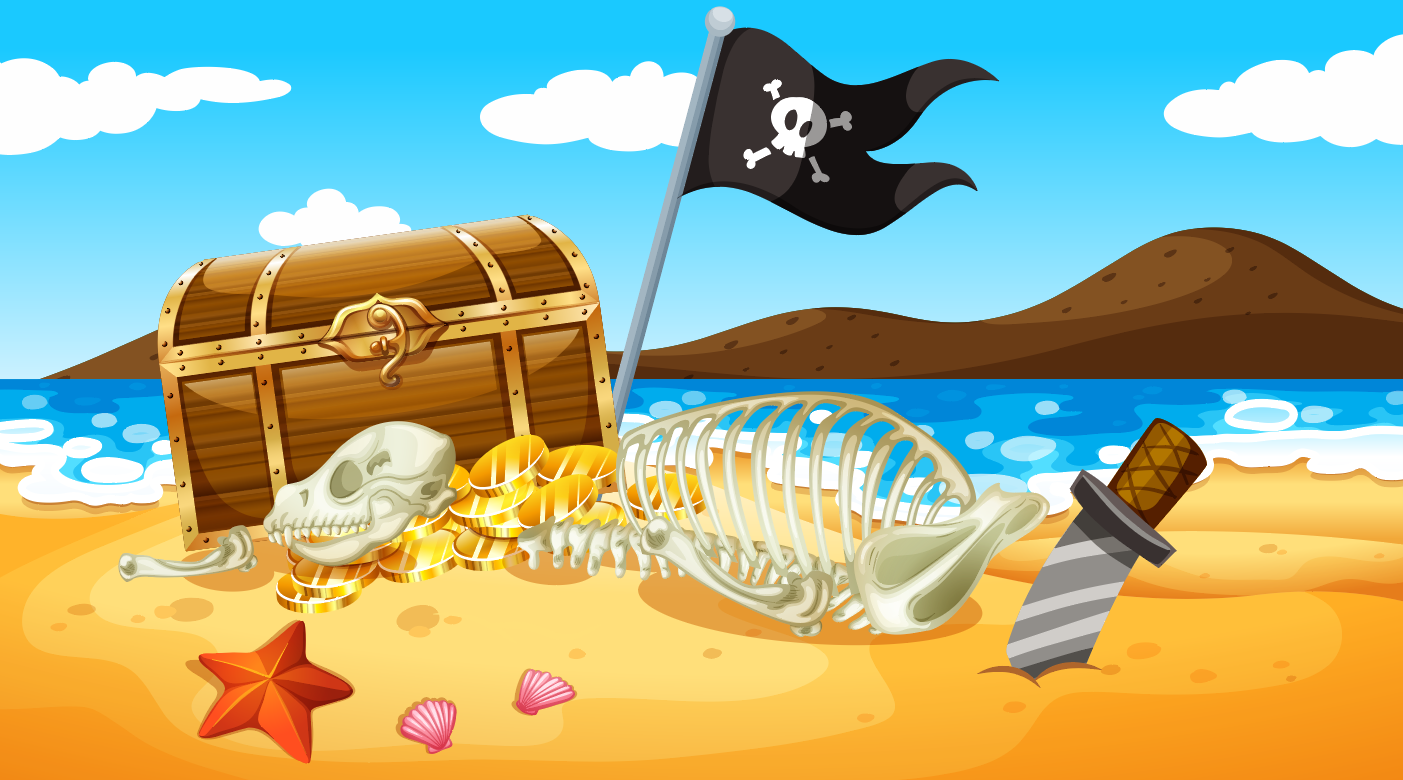 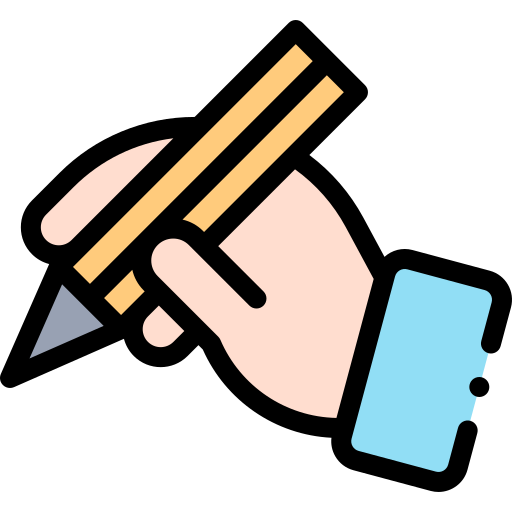 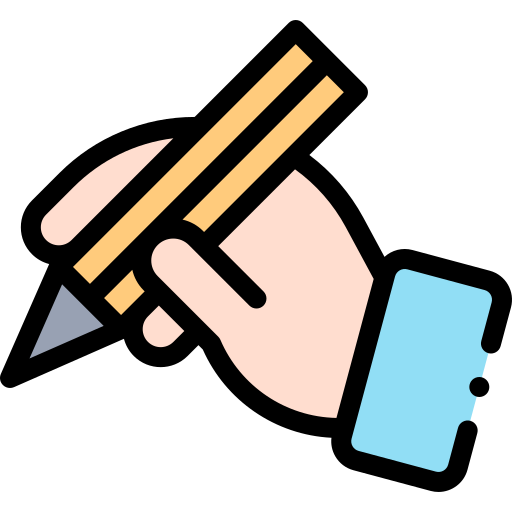 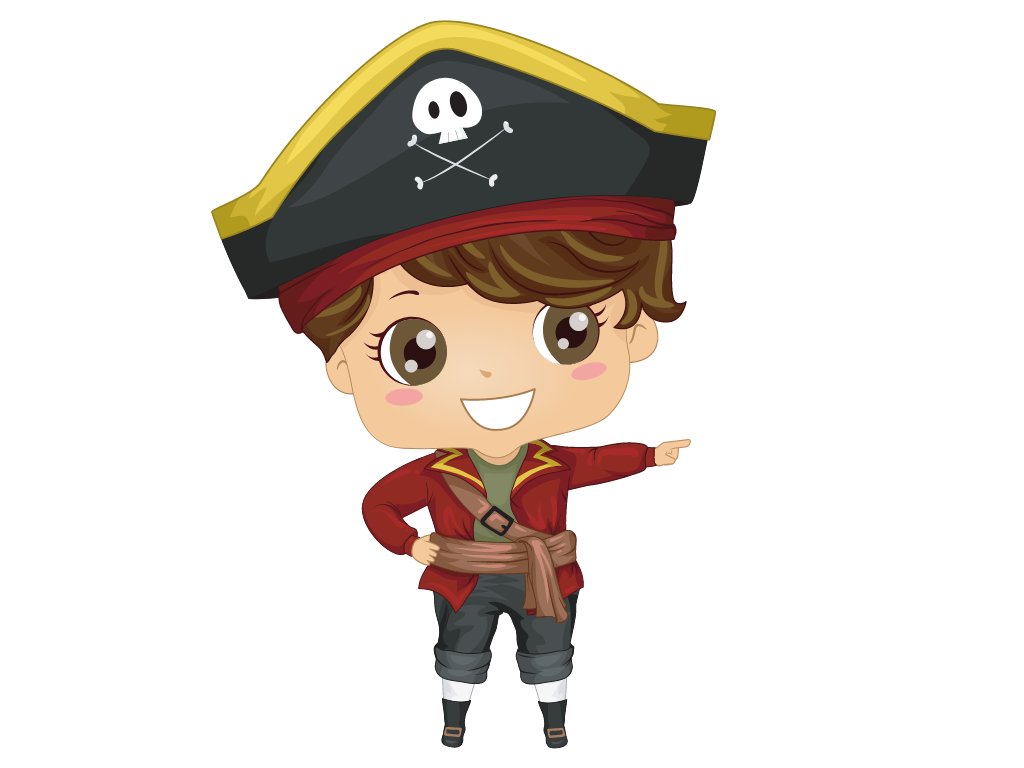 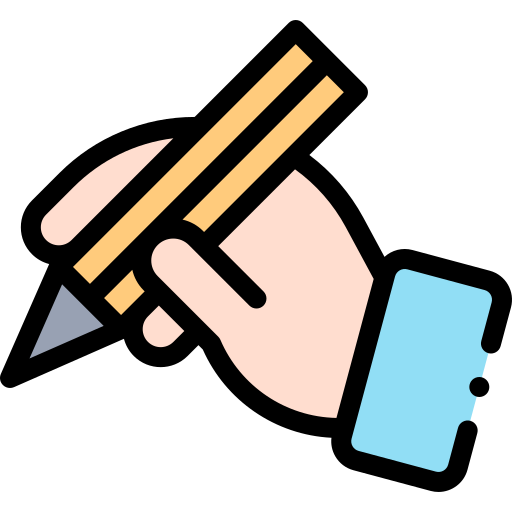 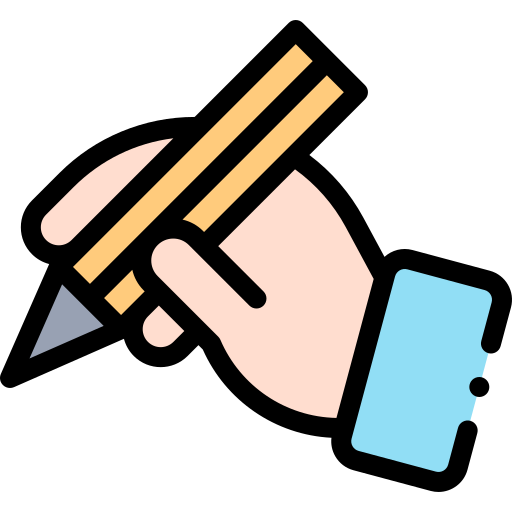 K
E
Chu vi của hình tứ giác DEKI là tổng độ dài các cạnh của DE, EK, KI, ID.
D
I
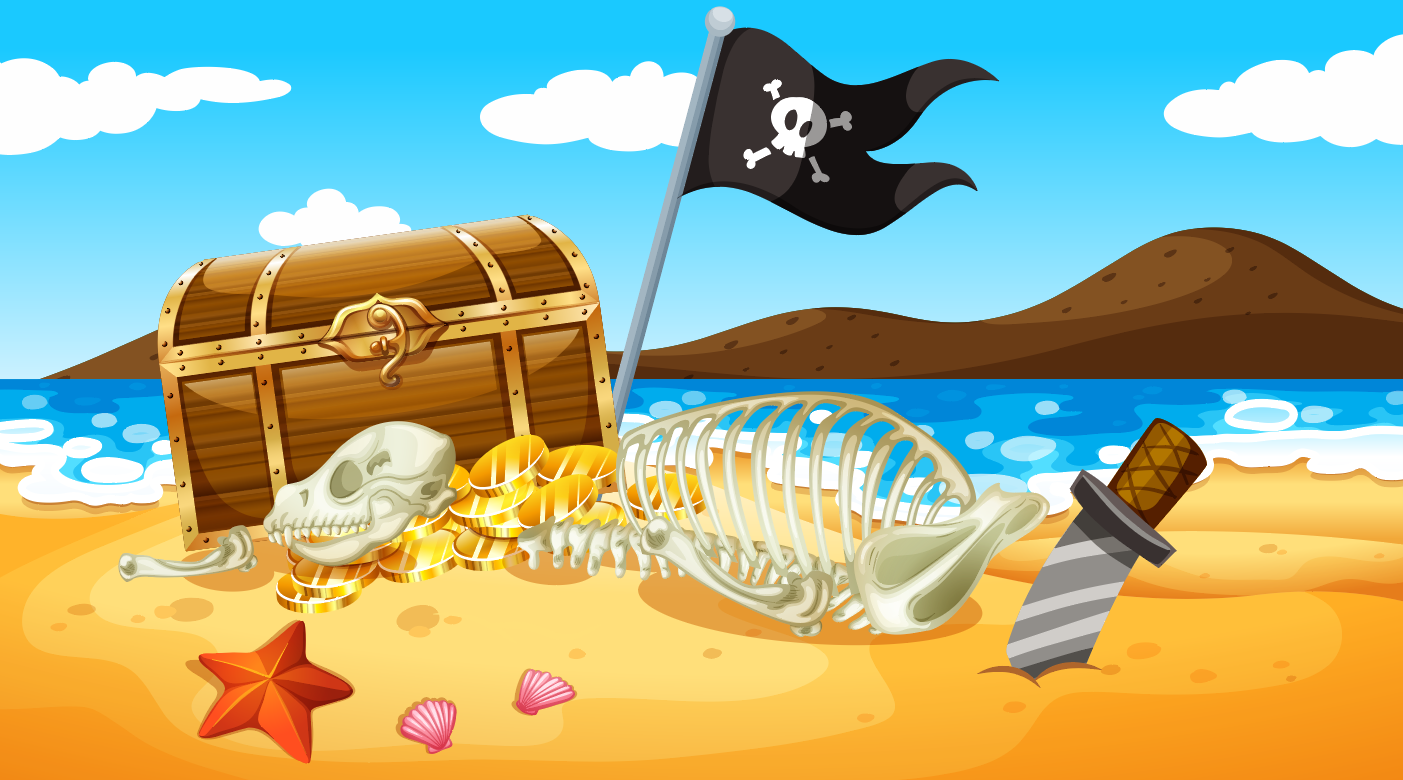 Muốn tính chu vi hình tam giác, hình tứ giác ta phải biết gì?
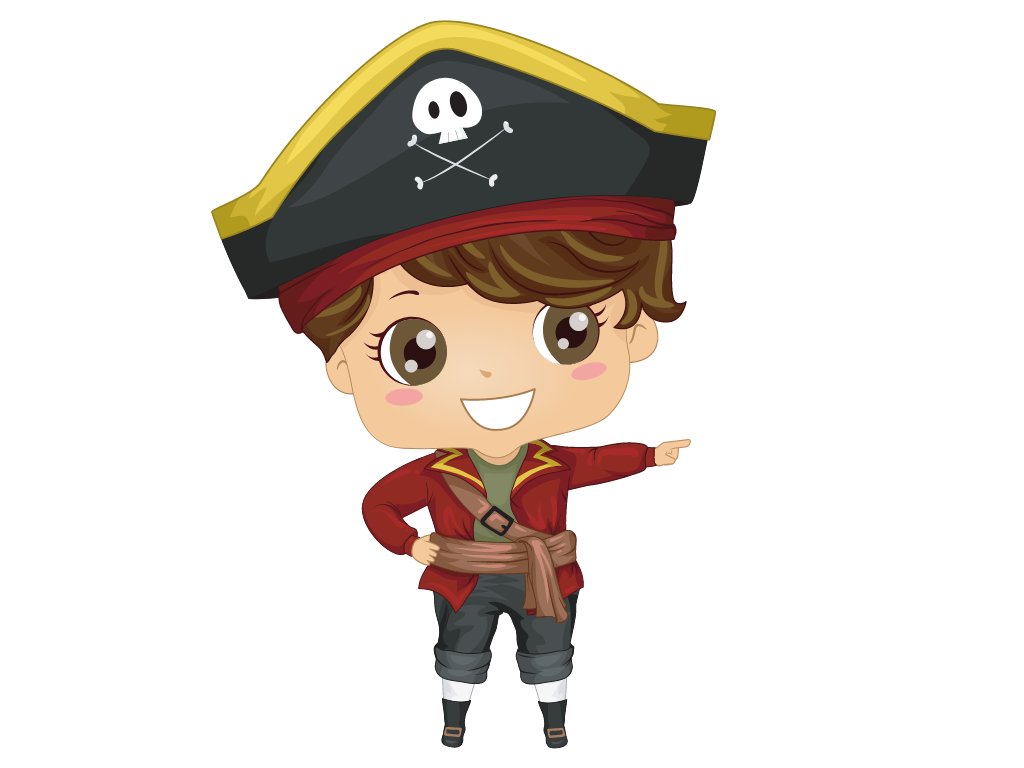 Chúng ta phải biết độ dài các cạnh của mỗi hình đó.
A
K
E
D
I
B
C
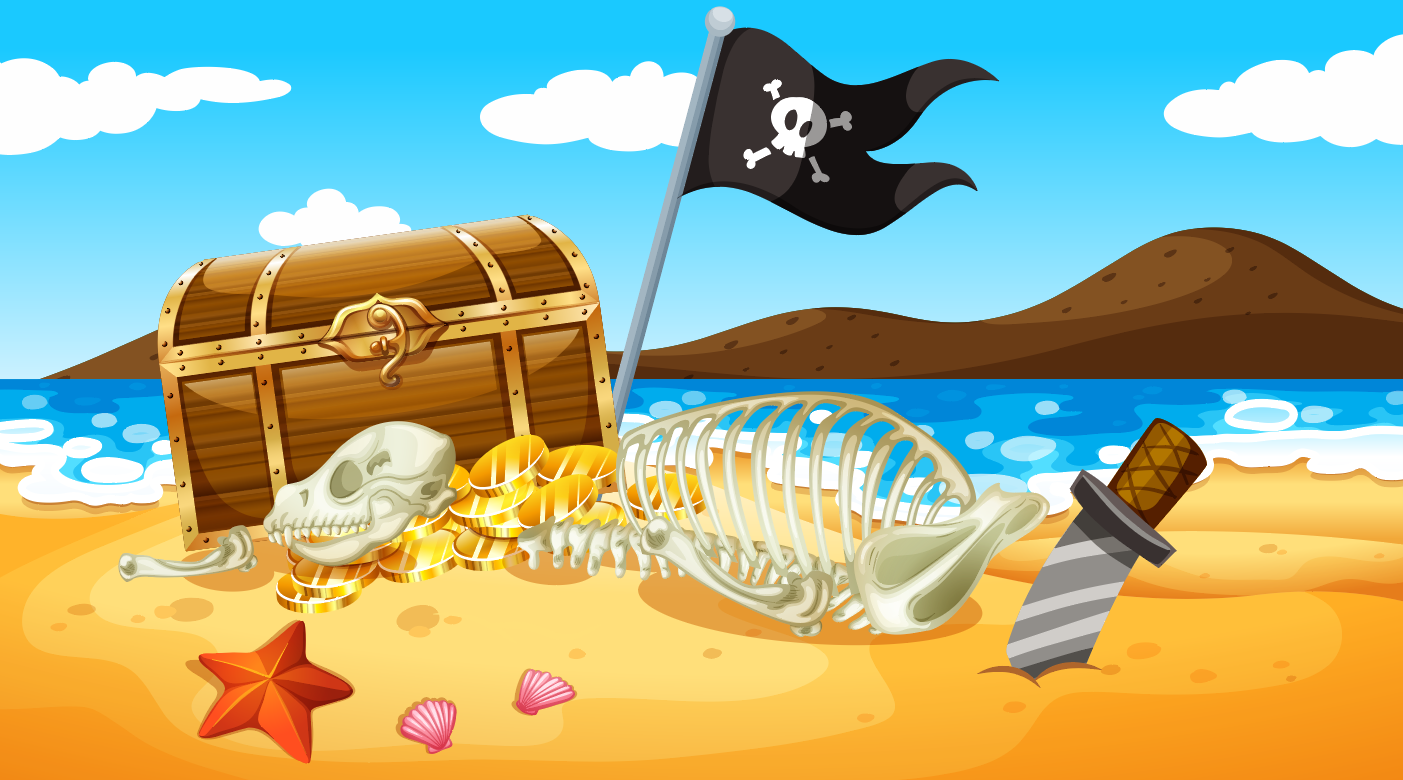 VÍ DỤ 1: Tính chu vi tam giác ABC, biết: AB = 2 cm, BC = 3 cm, CA = 3 cm.
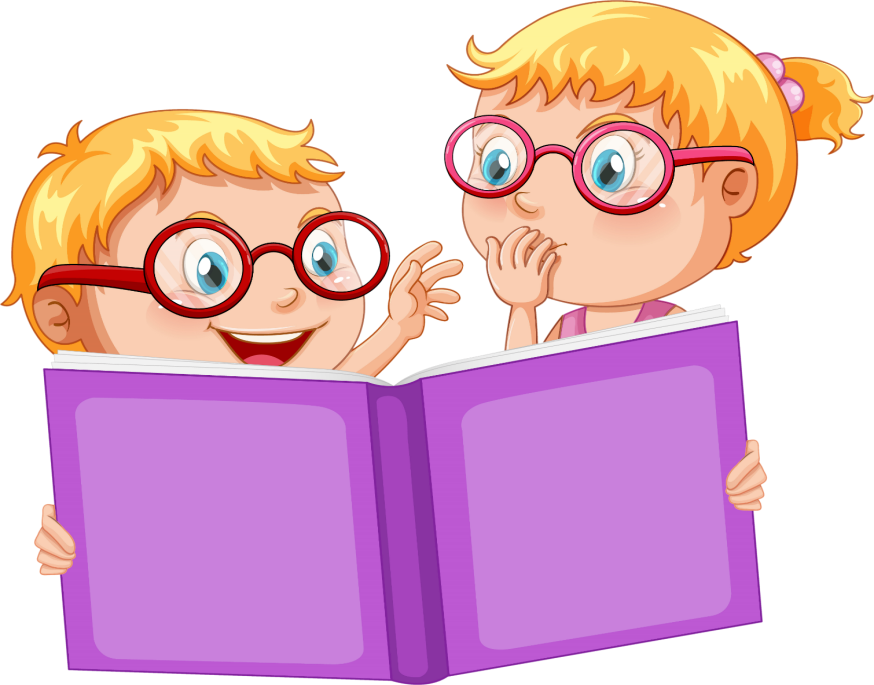 Tính chu vi tam giác ABC bằng cách nào?
2cm
3cm
B
Thảo luận nhóm 2
Thảo luận nhó
3cm
Tính chu vi bằng cách tính tổng độ dài 3 cạnh của tam giác đó.
A
C
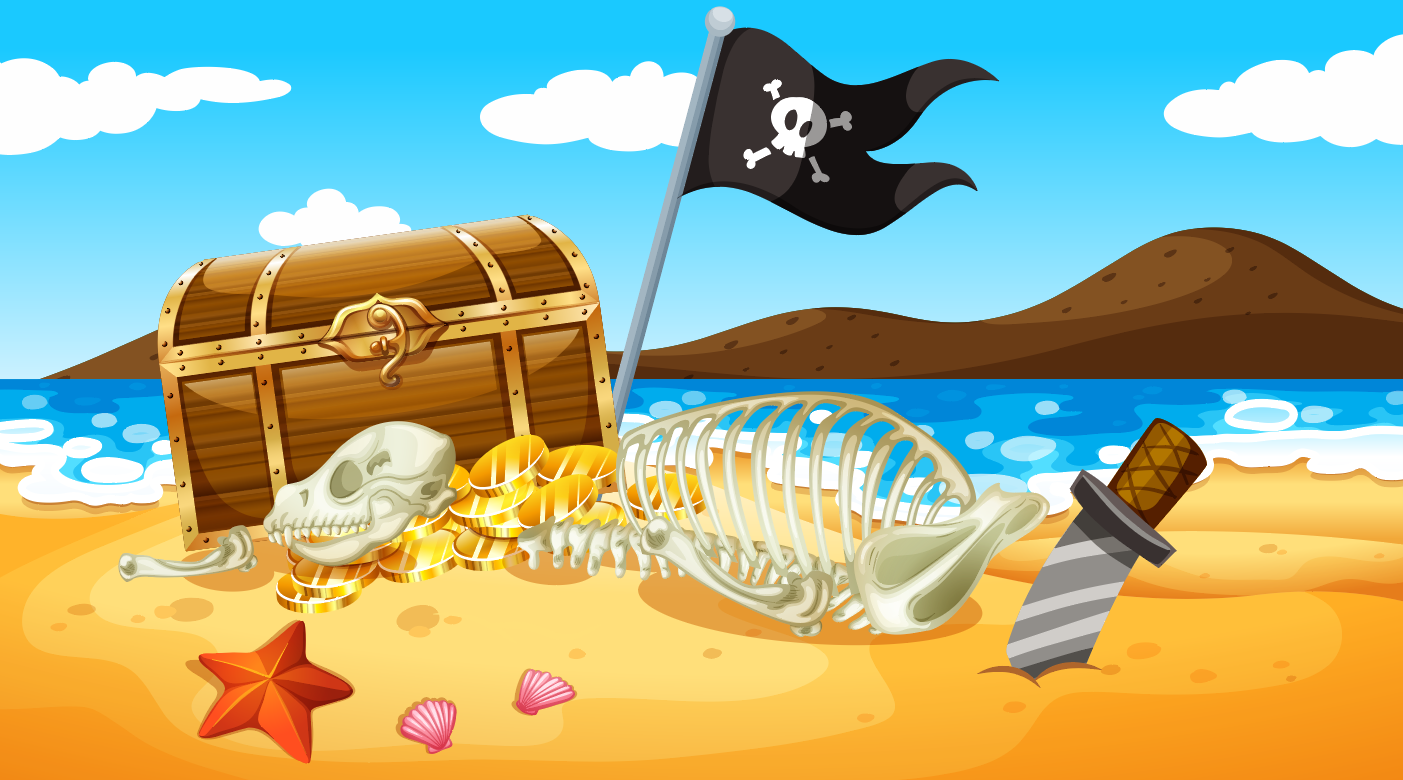 Cùng nhau chia sẻ
Cùng nhau chia sẻ
Bài giải:
Chu vi hình tam giác ABC là:
	2 + 3 + 3 = 8 (cm)
	    Đáp số: 8 cm
VÍ DỤ 1: Tính chu vi tam giác ABC, biết: AB = 2 cm, BC = 3 cm, CA = 3 cm.
2cm
3cm
B
3cm
A
C
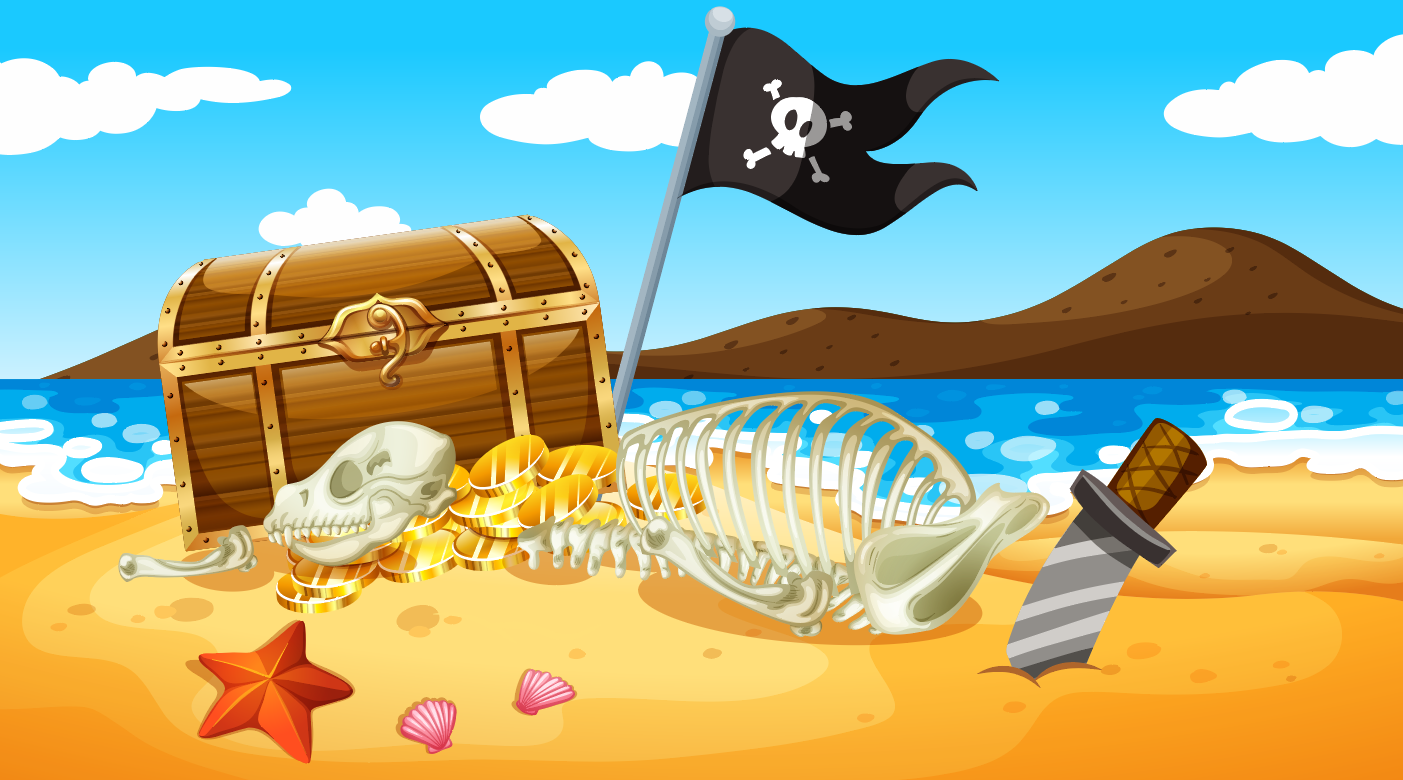 VÍ DỤ 2: Tính chu vi hình tứ giác MNPQ, biết: MN = 3 cm,NP = 4 cm, PQ = 2 cm, QM = 5 cm
Hình tứ giác MNPQ đã biết độ dài 4 cạnh.Tính chu vi hình tứ giác MNPQ.
4 cm
P
N
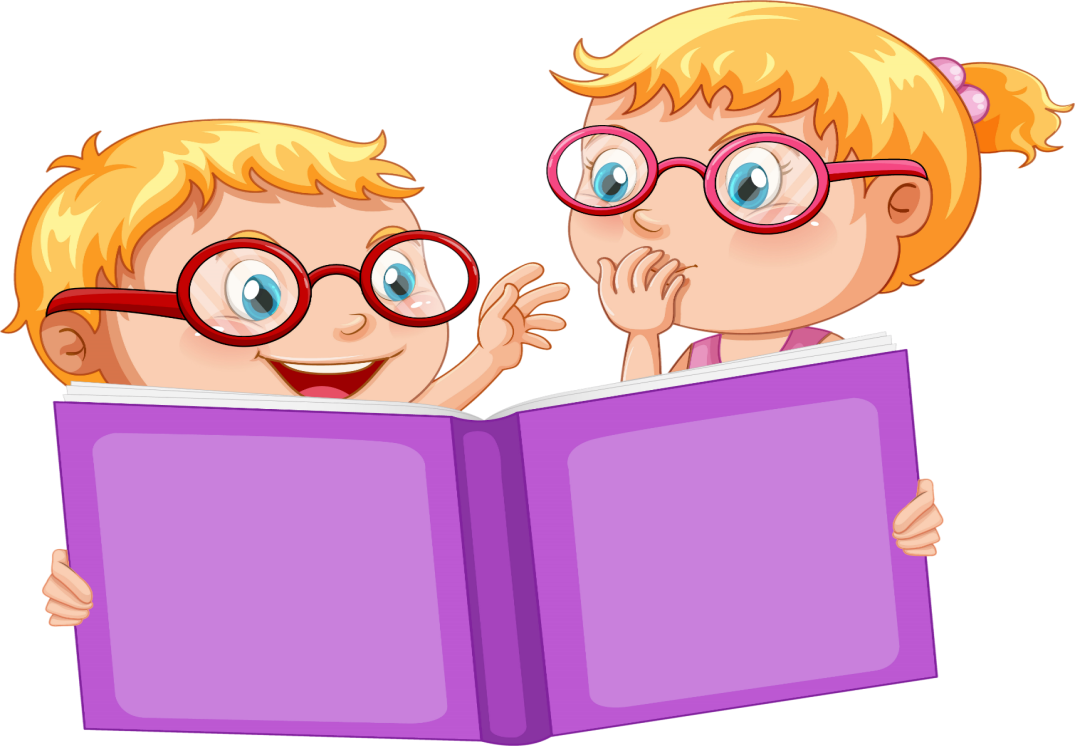 Thảo luận nhóm 2
Thảo luận nhóm 2
2cm
3 cm
Q
5 cm
M
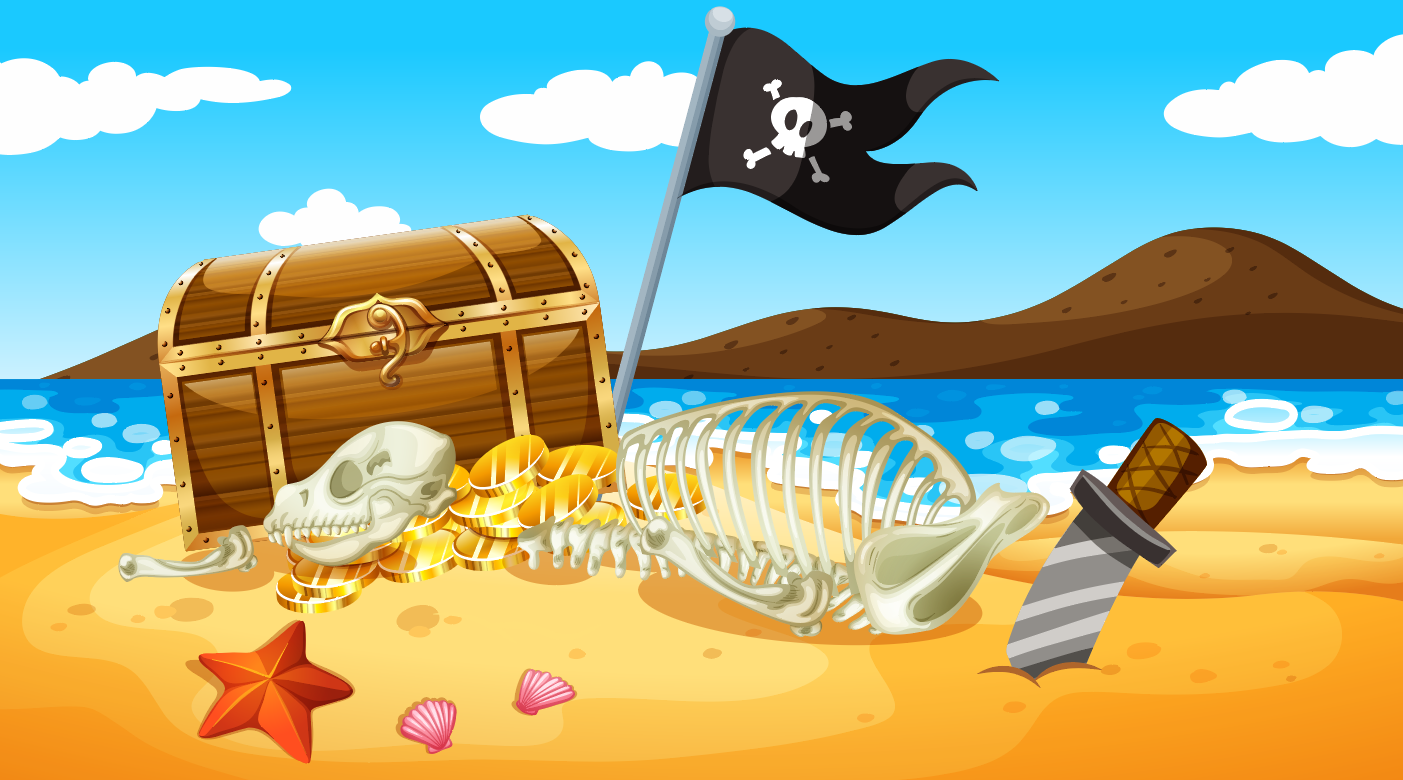 Cùng nhau chia sẻ
Cùng nhau chia sẻ
Bài giải:
Chu vi hình tứ giác MNPQ là:
	3 + 4 + 2 + 5 = 14 (cm)
	     Đáp số: 14 cm
VÍ DỤ 2: Tính chu vi hình tứ giác MNPQ, biết: MN =3cm, NP = 4cm, PQ = 2 cm, QM = 5 cm
4 cm
P
N
2cm
3 cm
Q
5 cm
M
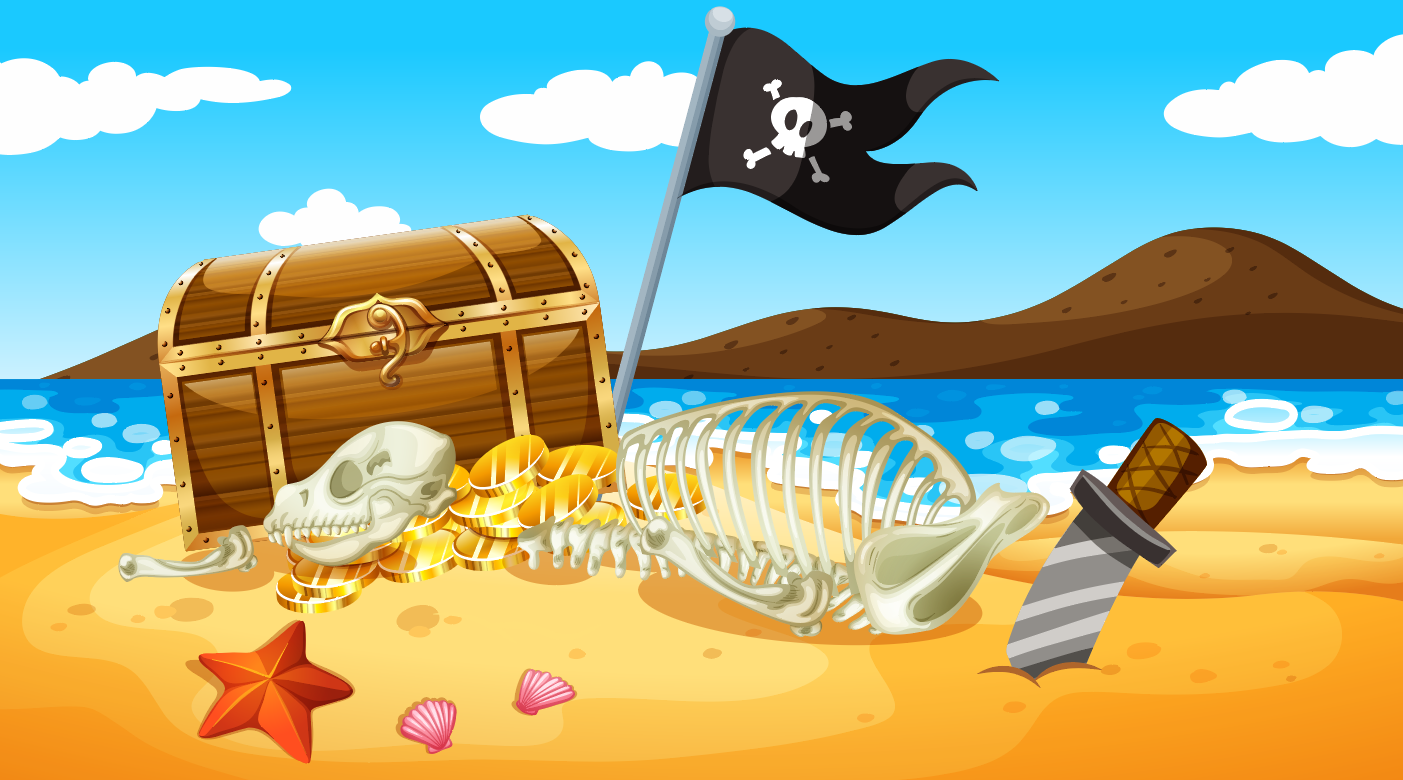 CHU VI HÌNH TAM GIÁC, HÌNH TỨ GIÁC LÀ TÍNH:
Tổng độ dài các cạnh của hình tam giác (hình tứ giác) là chu vi của hình đó.
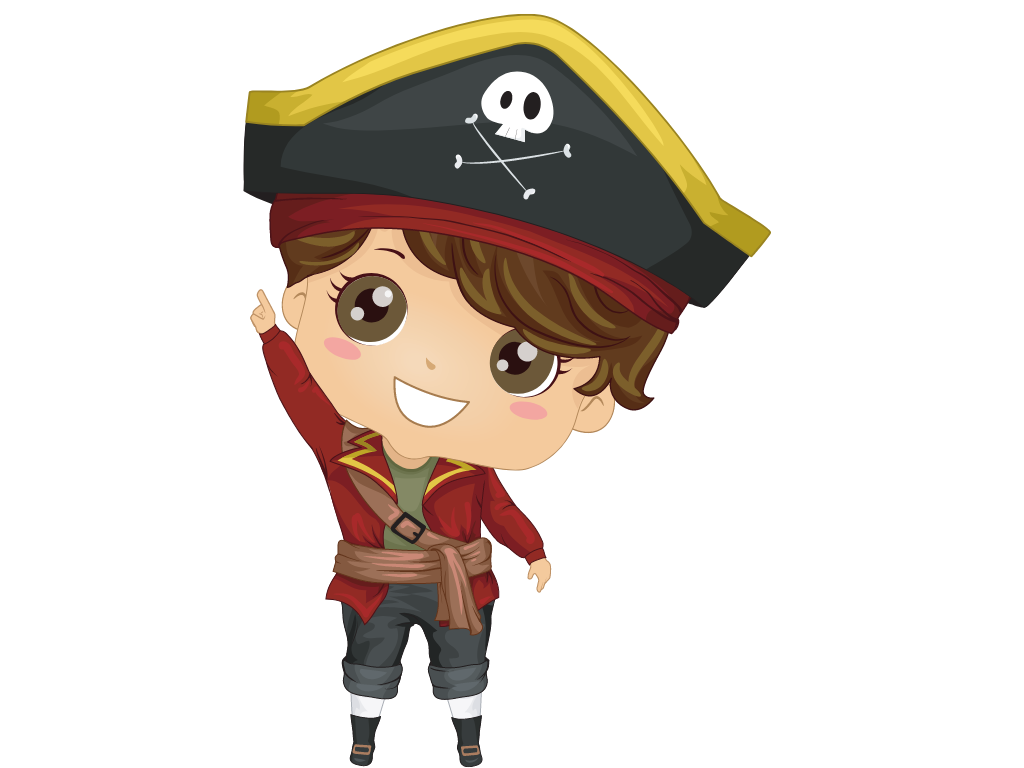 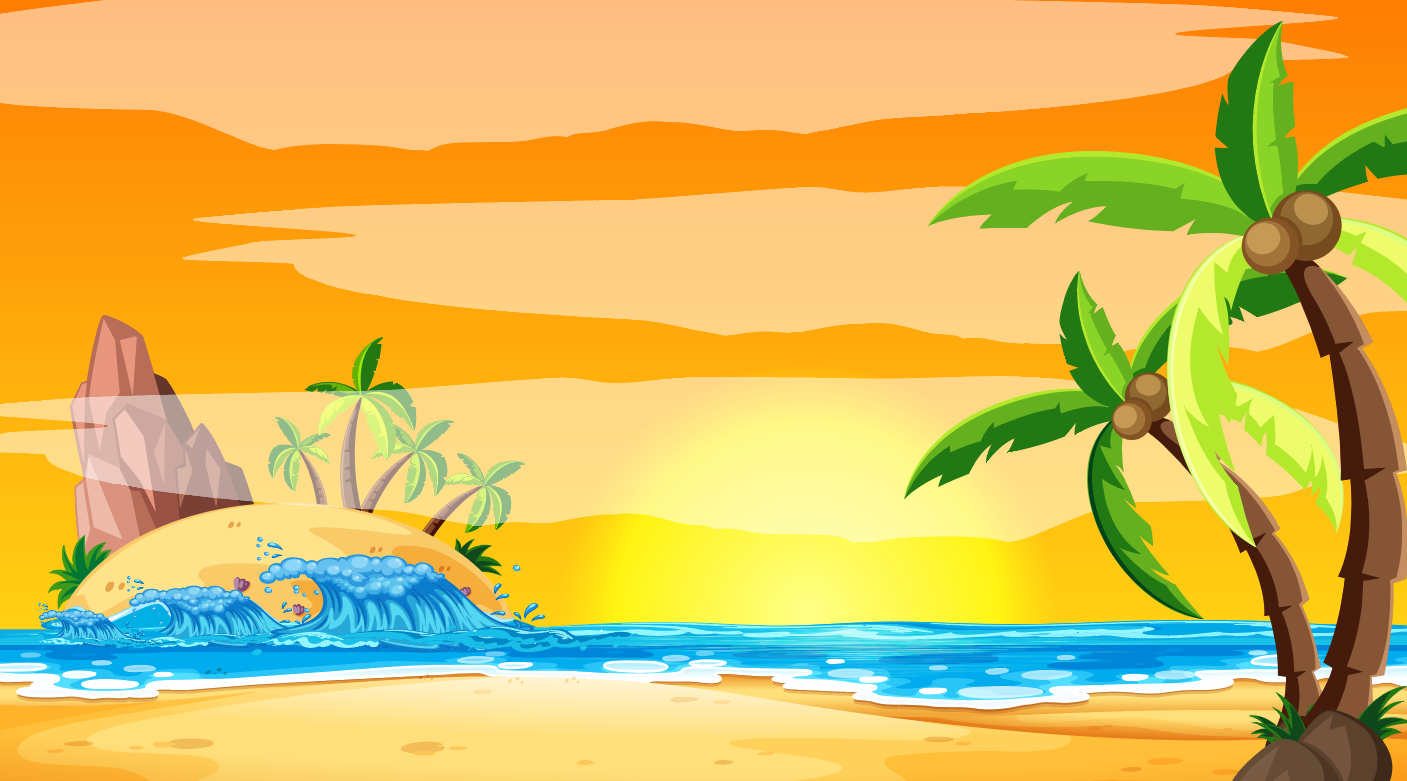 THỰC HÀNH
THỰC HÀNH
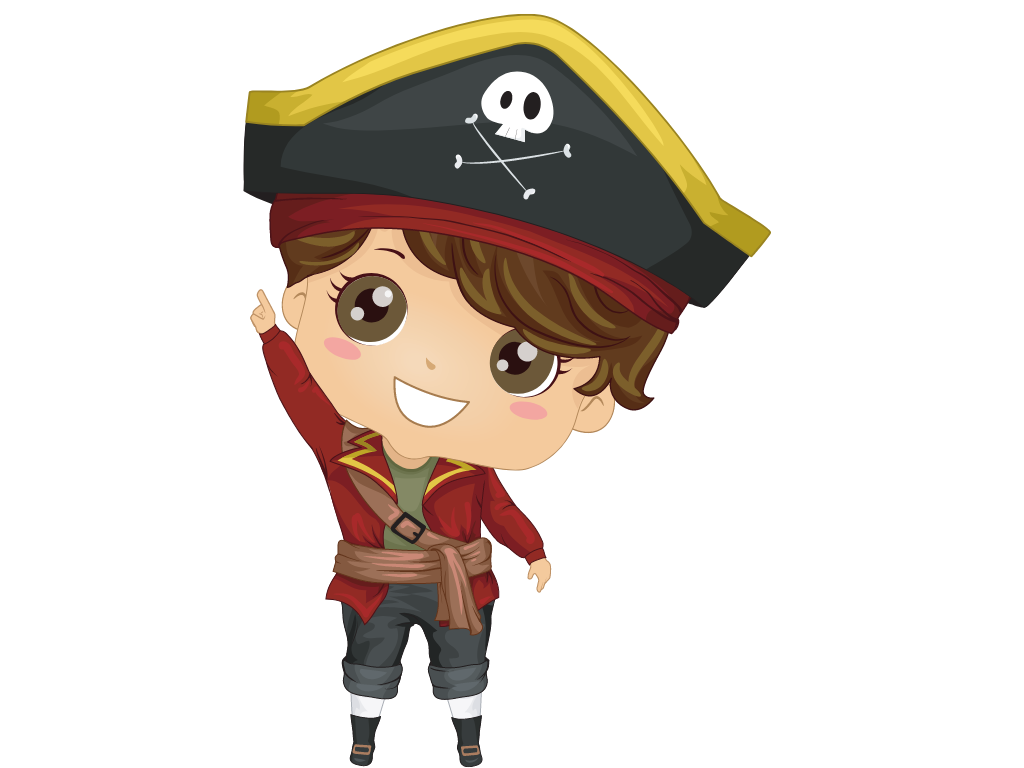 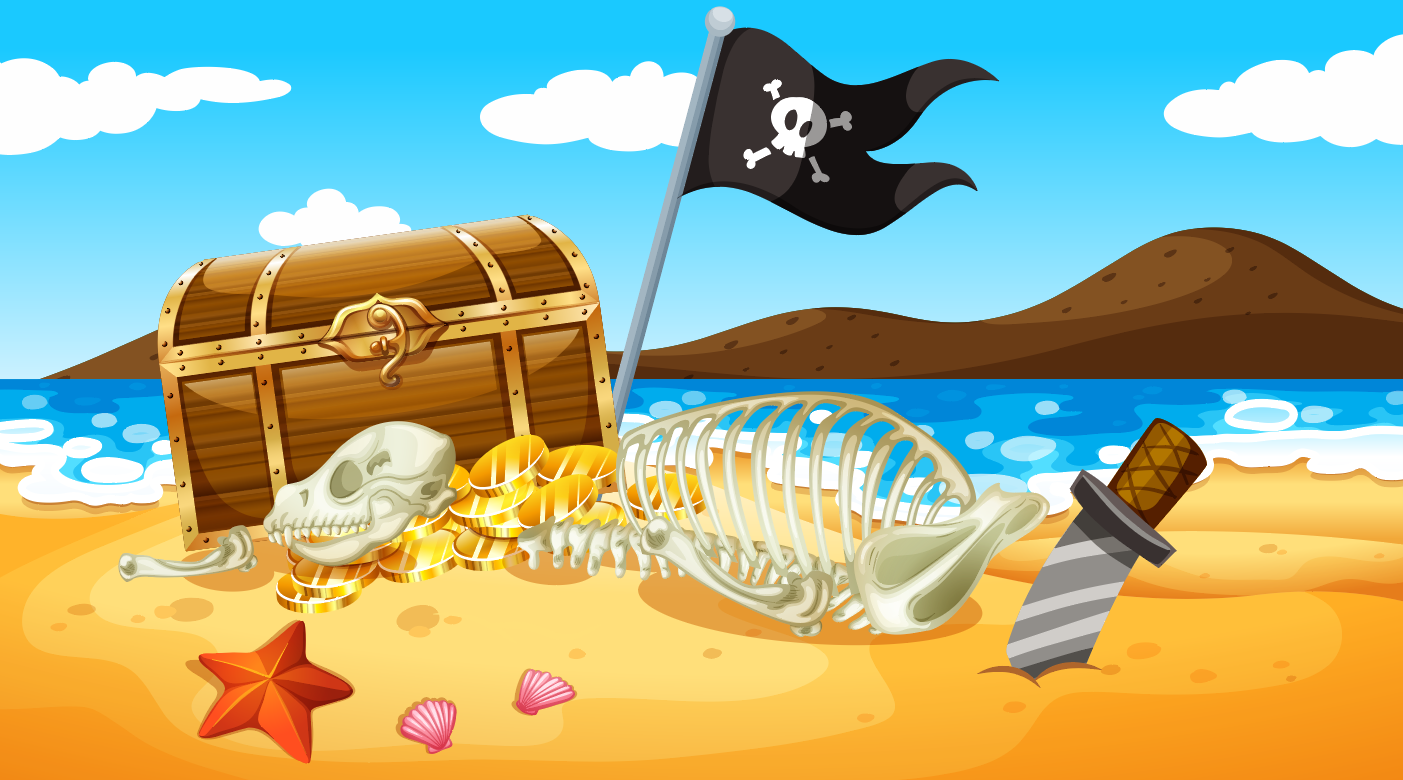 1
Tính chu vi của các hình tam giác, hình tứ giác sau:
B
E
P
30mm
3cm
2cm
4cm
3cm
N
25mm
D
G
C
35mm
Q
A
3cm
3cm
3cm
13mm
H
M
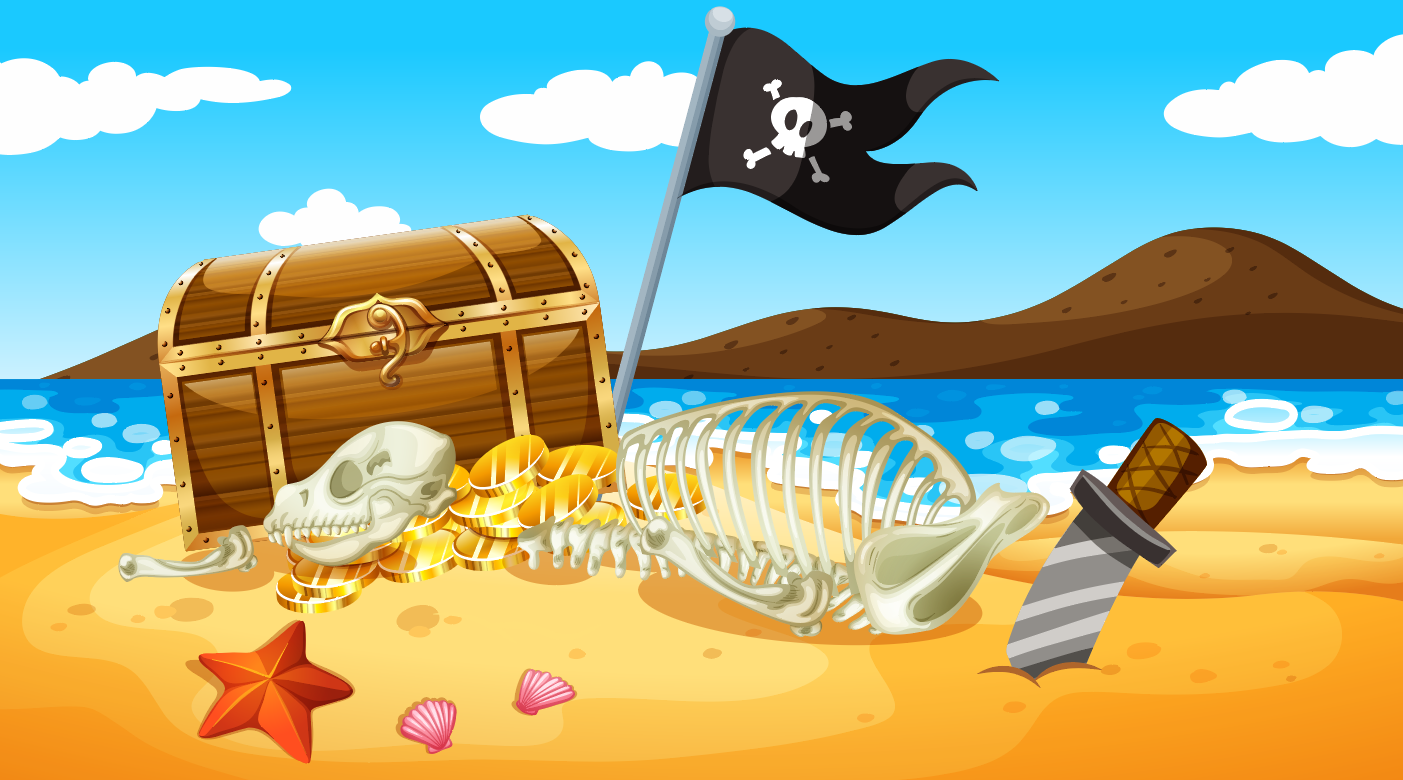 1
B
Tính chu vi tam giác ABC.
Bài giải:
Chu vi hình tam giác ABC là:
	3 + 4 + 2 = 9 (cm)
		Đáp số: 9 cm
Làm bài vào vở bài tập
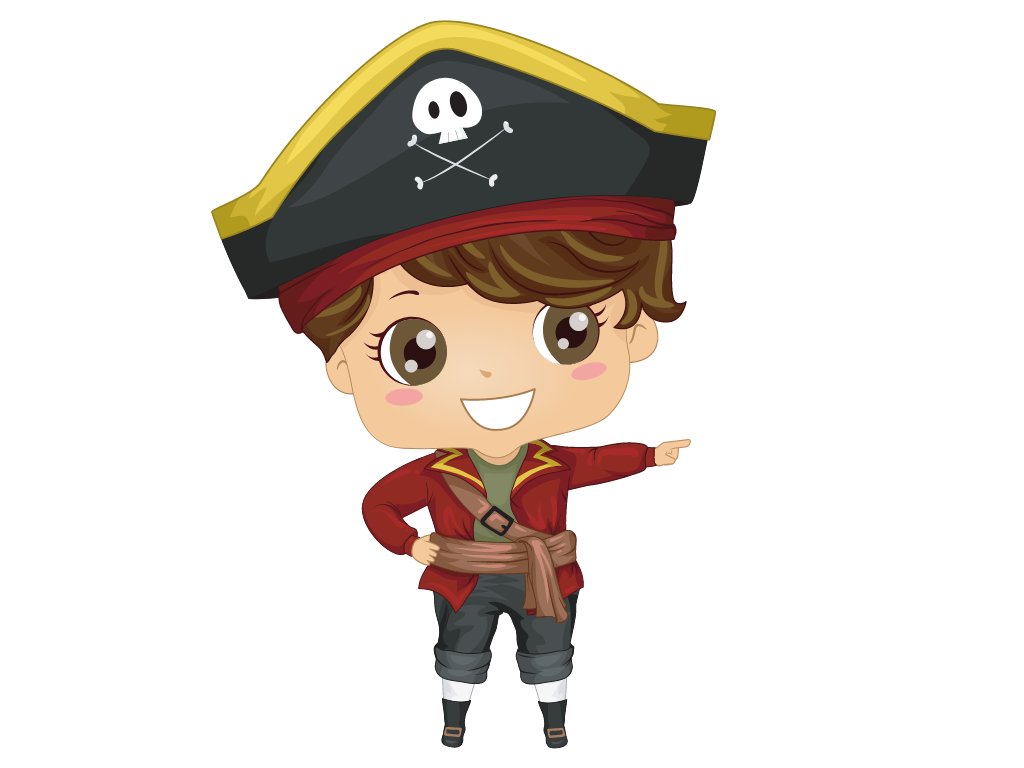 4cm
2cm
C
A
3cm
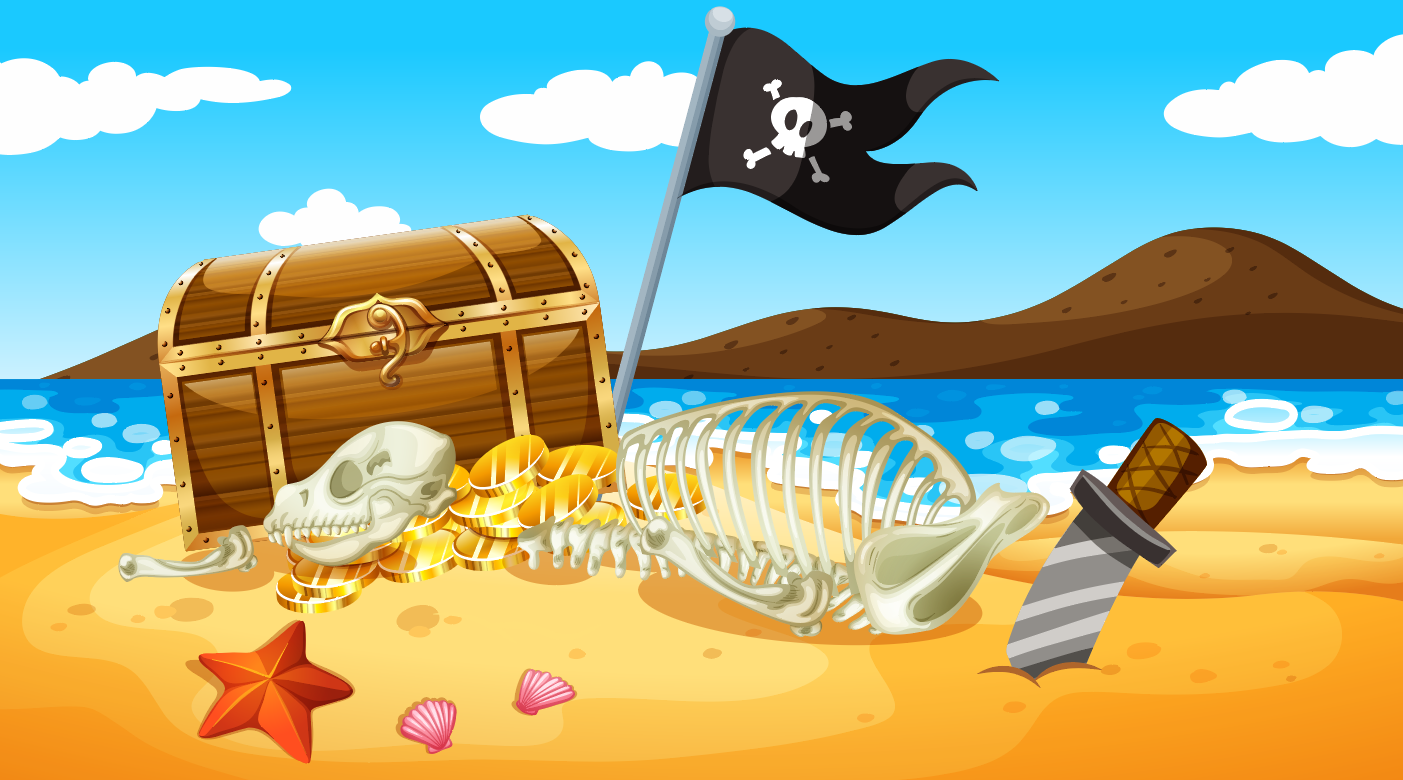 Tinh chu vi tứ giác có độ dài mỗi cạnh là 3 cm.
1
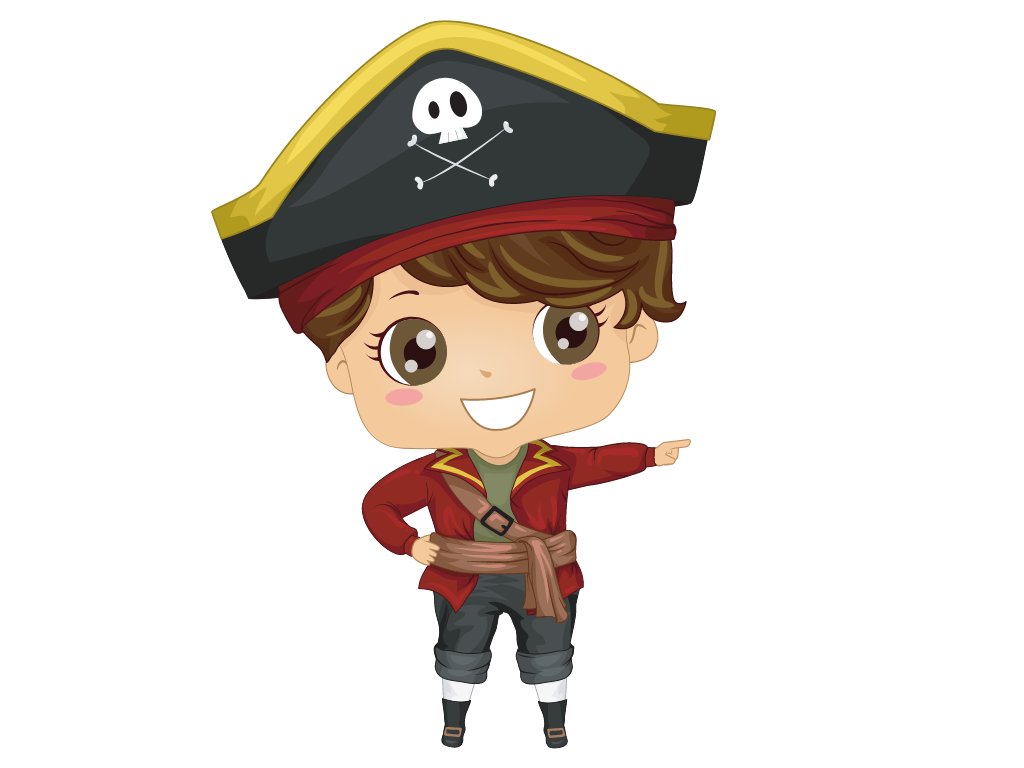 Bài giải:
             Chu vi hình tứ giác DEGH là:
	       3 + 3 + 3 + 3 = 12 (cm)
		Đáp số: 12 cm
THẢO LUẬN NHÓM
E
Các cạnh của tứ giác bằng nhau và bằng 3 cm. Tính chu vi tứ giác DEGH?
3cm
3cm
D
G
3cm
3cm
H
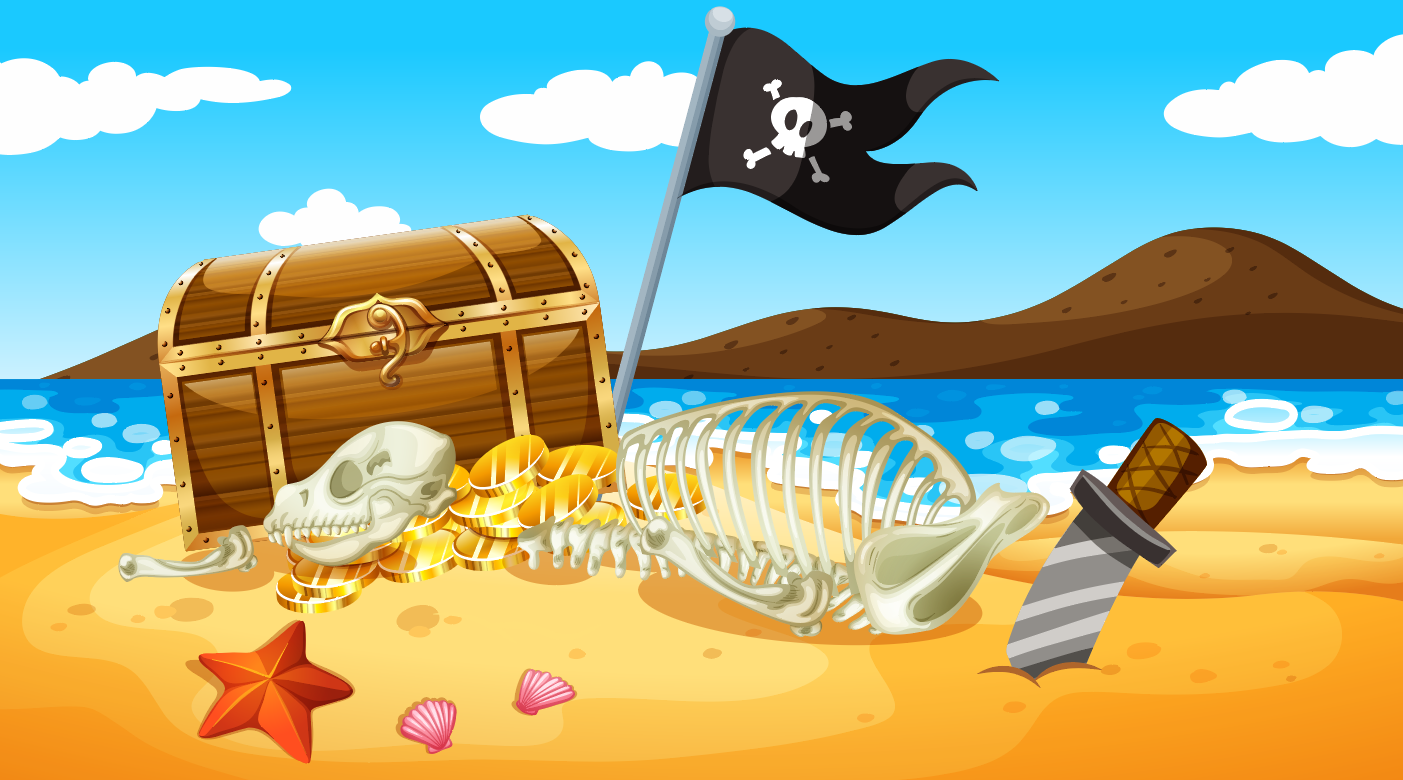 Tinh chu vi tứ giác có độ dài mỗi cạnh là 3 cm.
1
Bài giải:
Chu vi hình tứ giác DEGH là:
	3 x 4 = 12 (cm)
		Đáp số: 12 cm
E
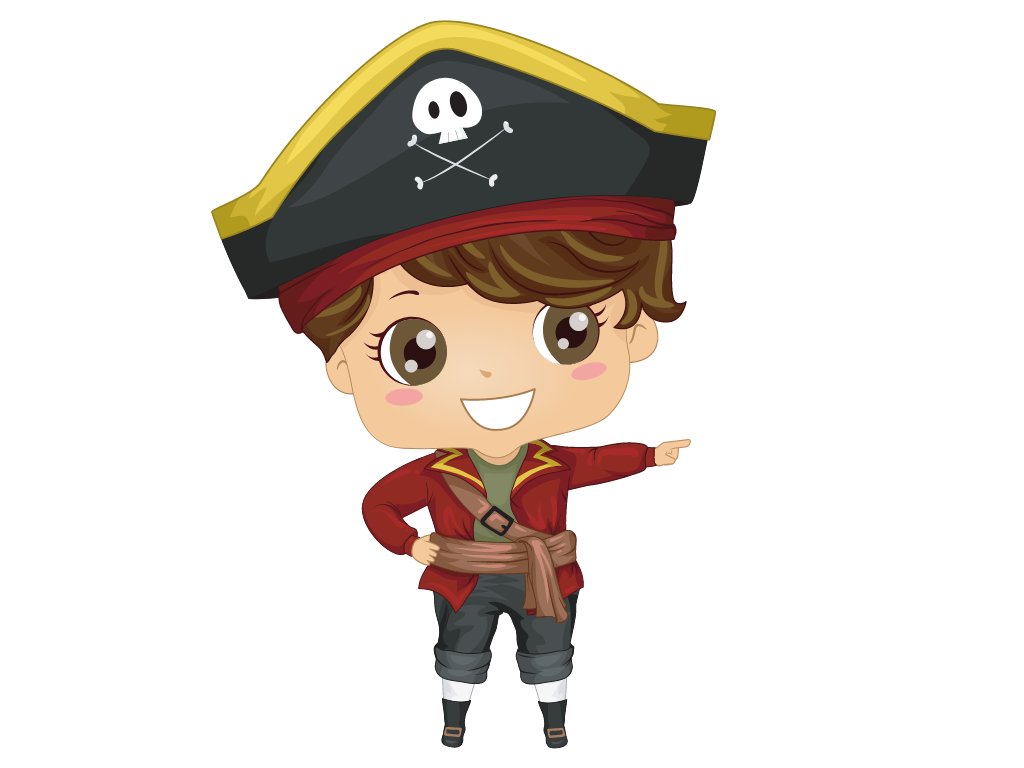 3cm
3cm
D
G
3cm
3cm
H
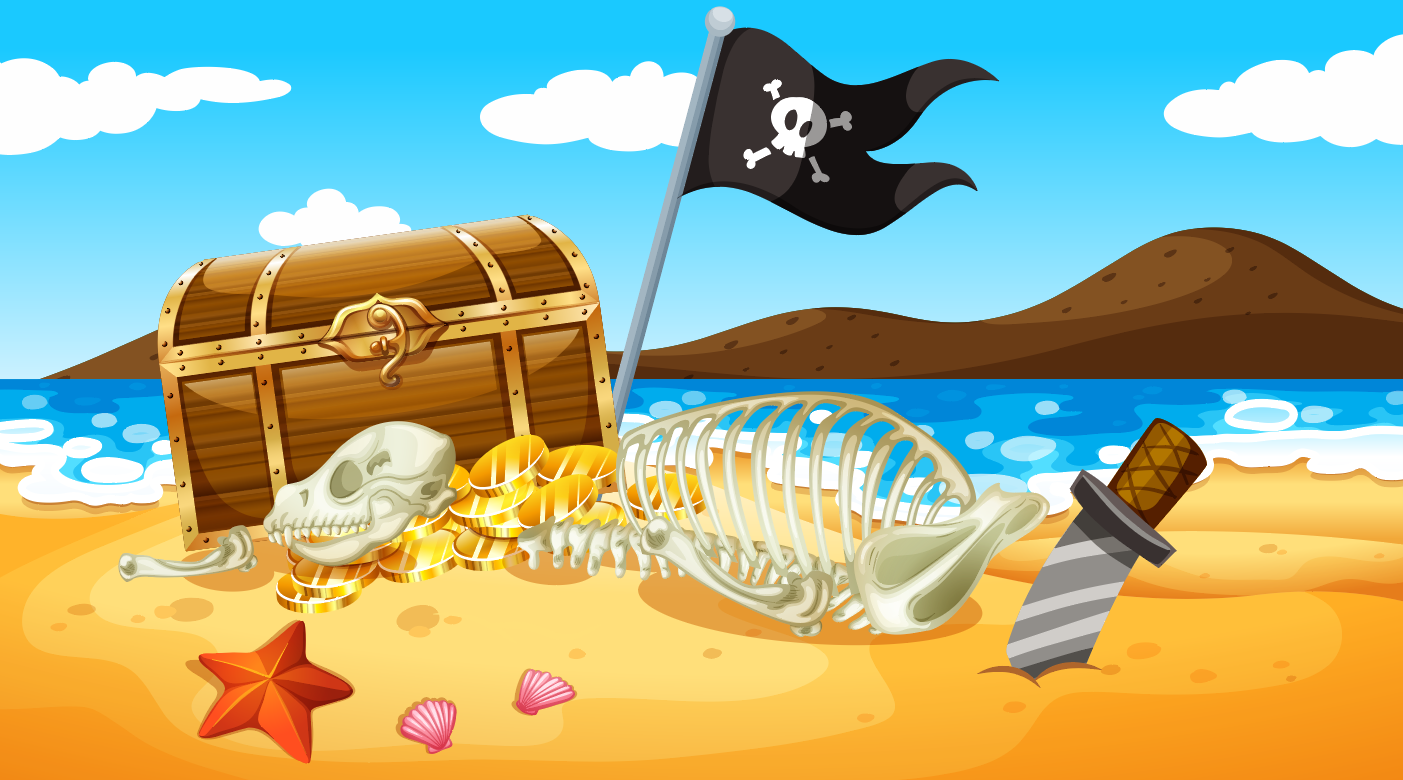 Tinh chu vi tứ giác MNPQ.
1
HOẠT ĐỘNG CẢ LỚP
Bài giải:
           Chu vi hình tứ giác MNPQ là:
	   35 + 30 + 25 + 13 = 103 (mm)
		Đáp số: 103 mm
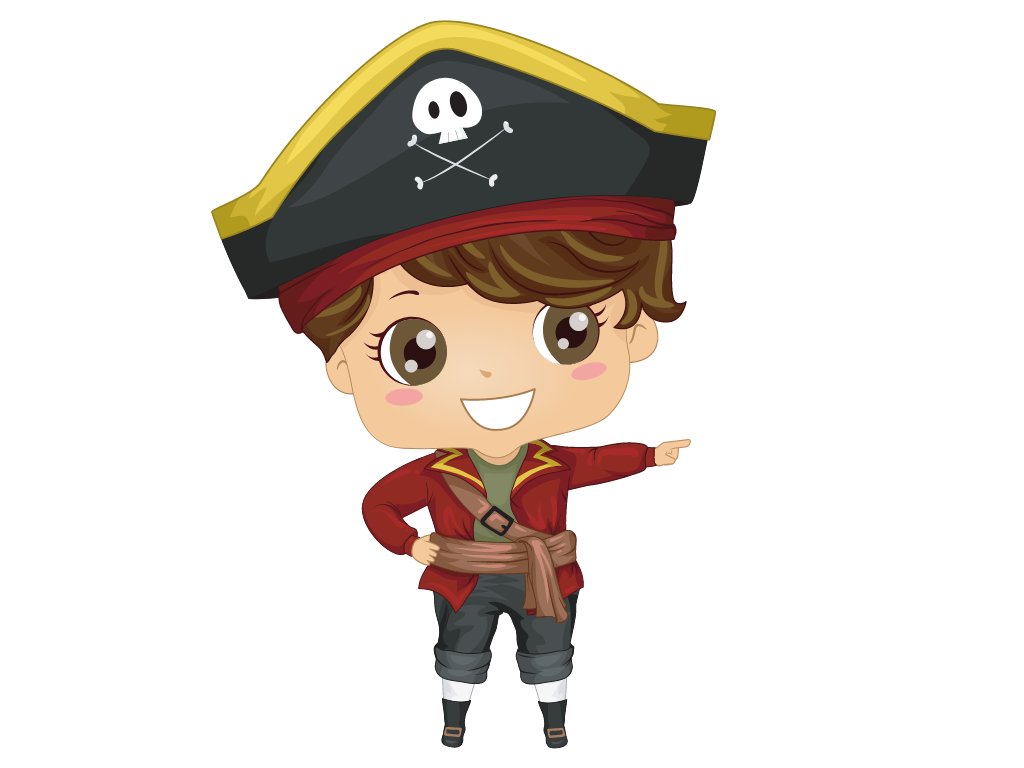 P
30mm
N
25mm
35mm
Q
13mm
M
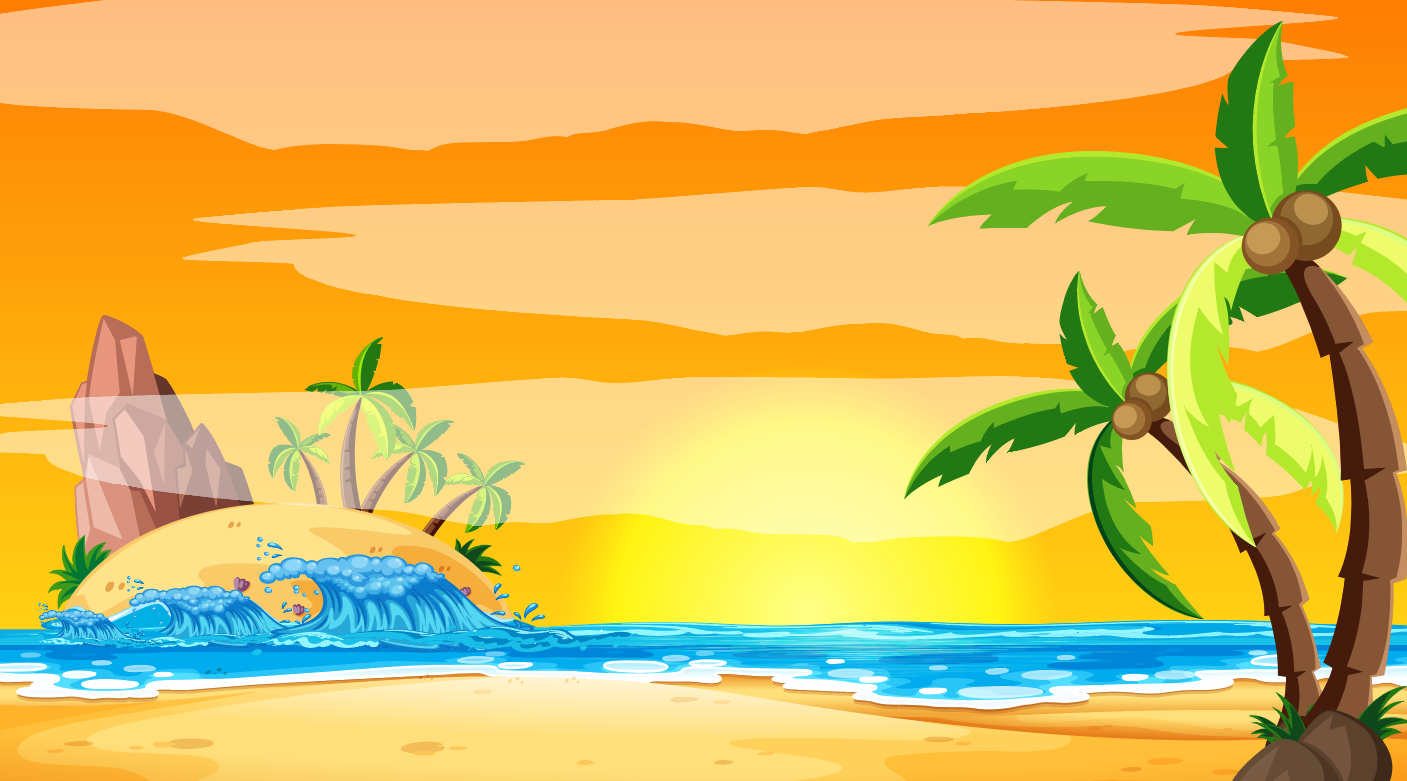 CỦNG CỐ
CỦNG CỐ
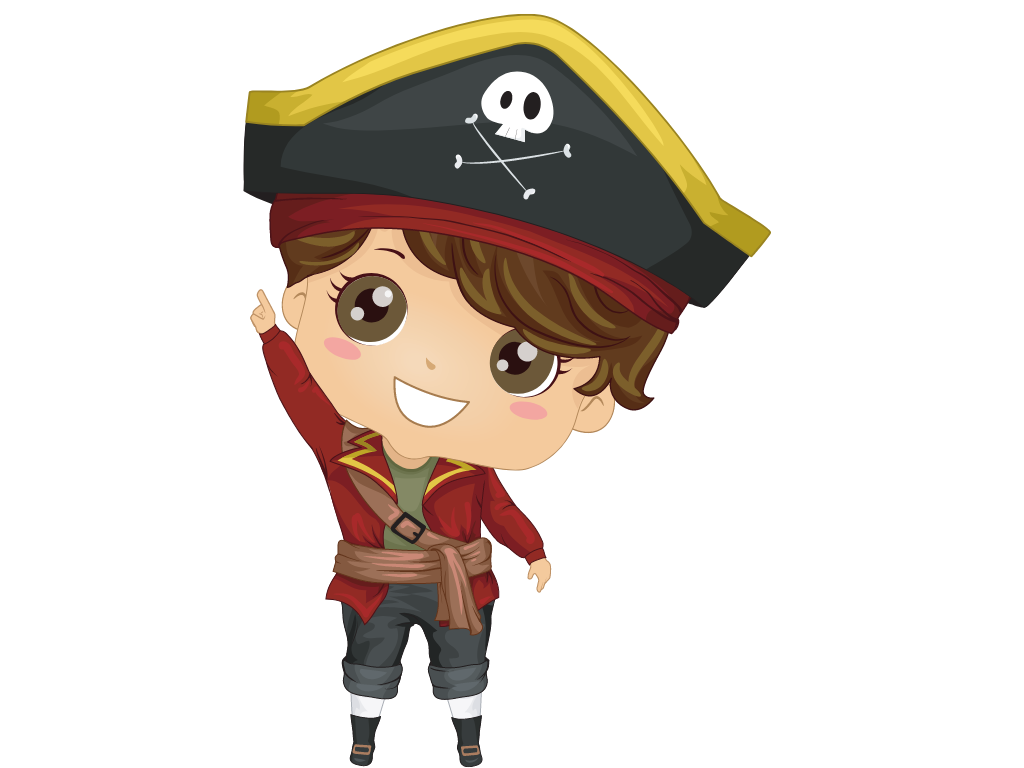 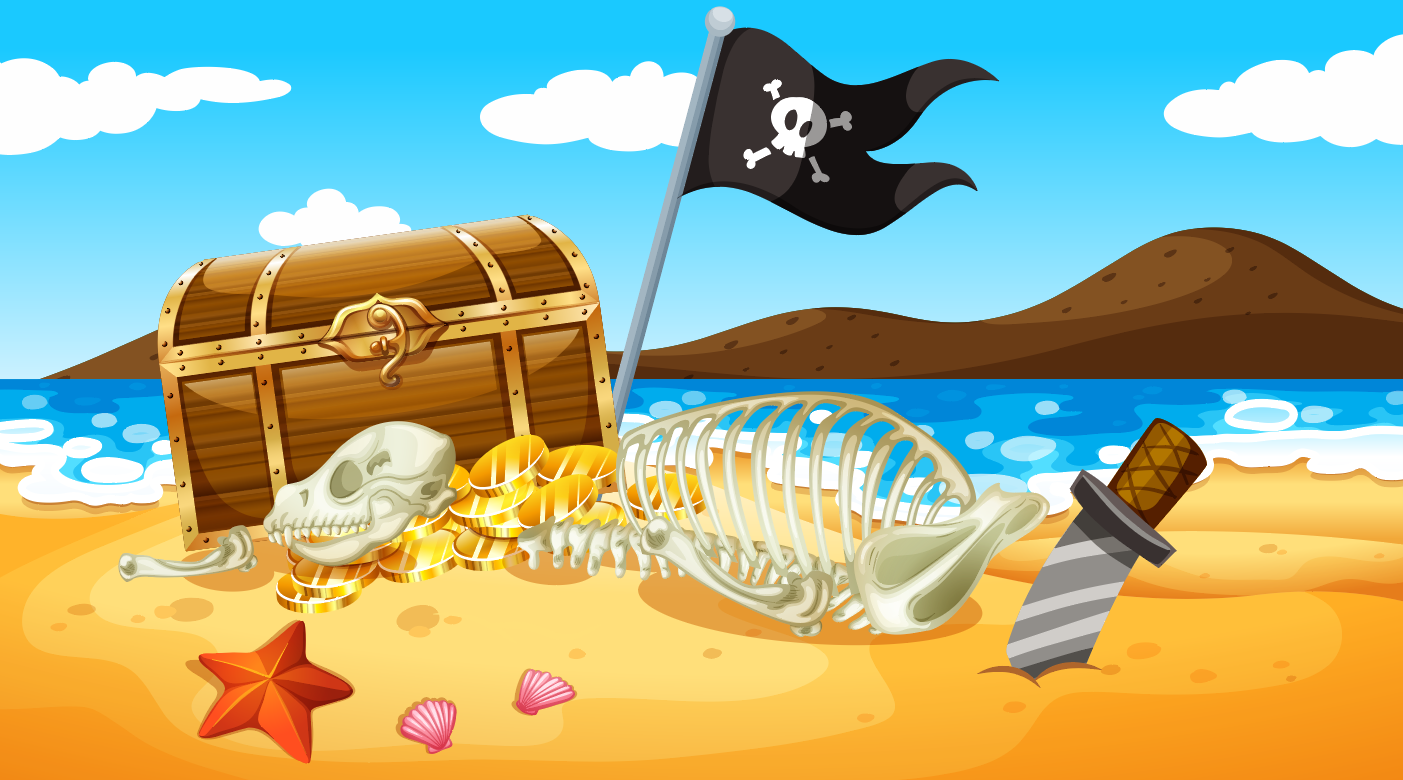 Tinh chu vi hình tam giác có độ dài các cạnh bằng 6 cm.
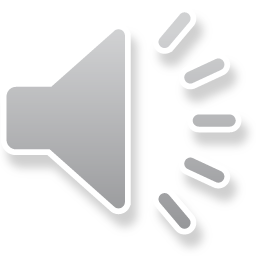 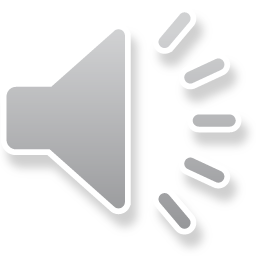 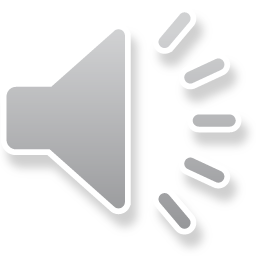 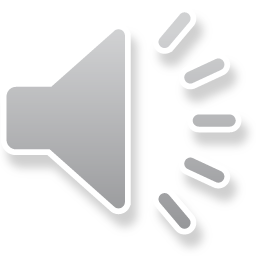 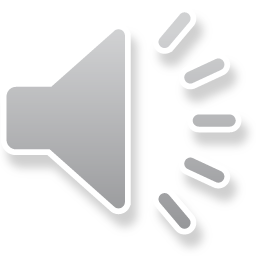 A. 12 cm
B. 18 cm
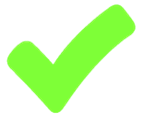 D. 30 cm
C. 24 cm
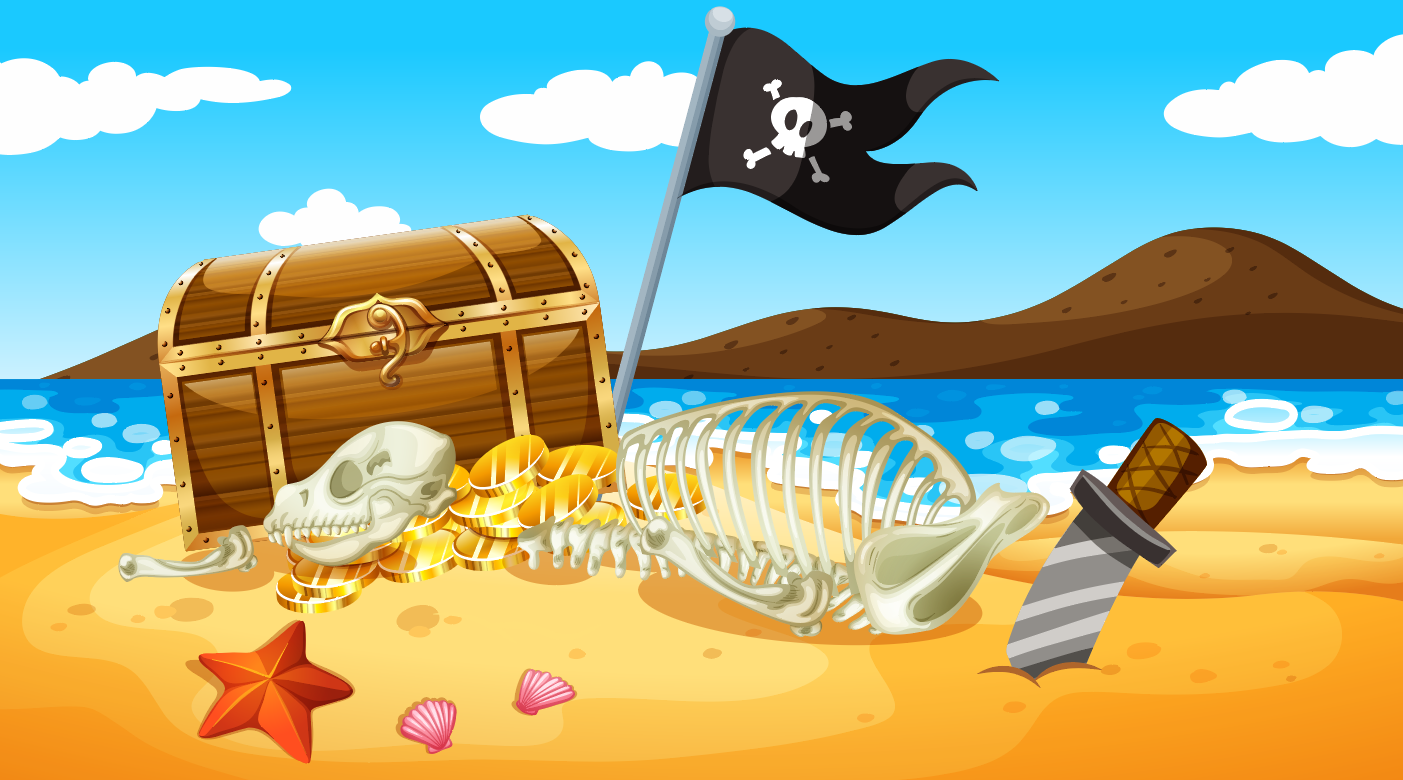 Tính chu vi hình tam giác có độ dài các cạnh lần lượt 7 dm, 5 dm, 8 dm.
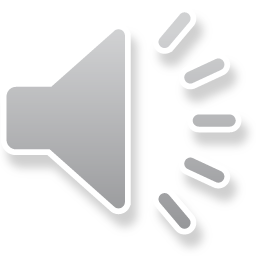 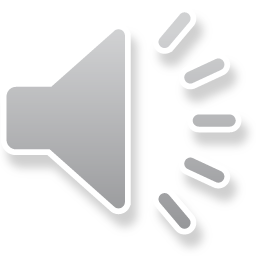 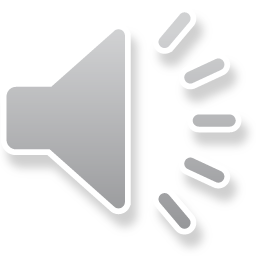 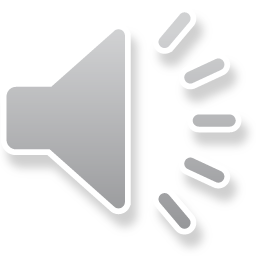 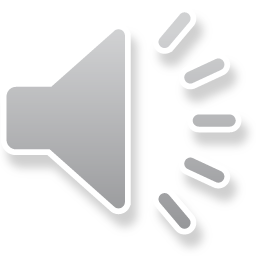 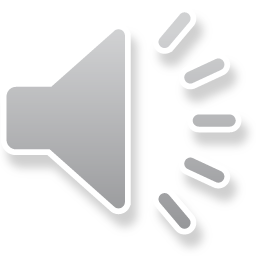 B. 20 cm
A. 20 dm
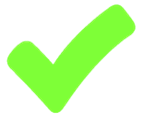 D. 25 cm
C. 25 dm
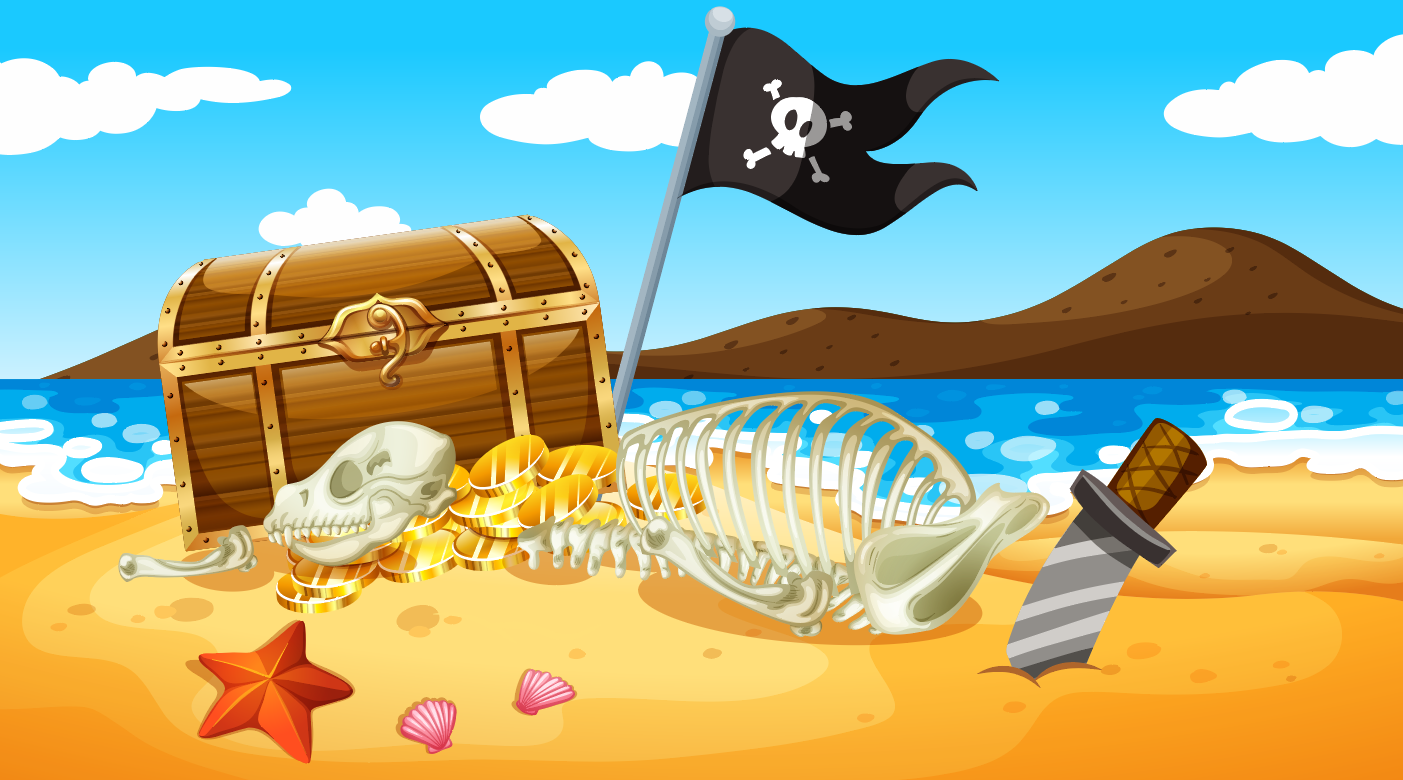 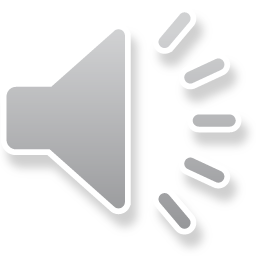 Tính chu vi hình tứ giác có độ dài các cạnh lần lượt là 45 cm, 61 cm, 72 cm, 87 cm.
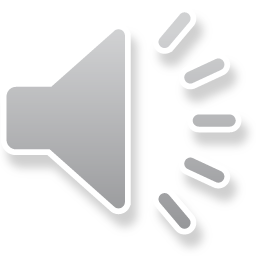 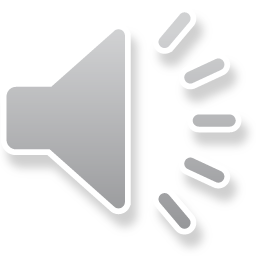 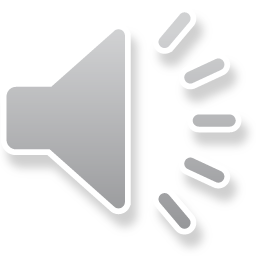 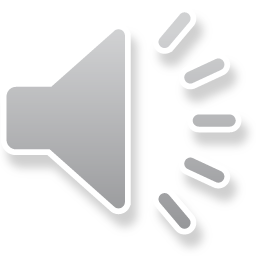 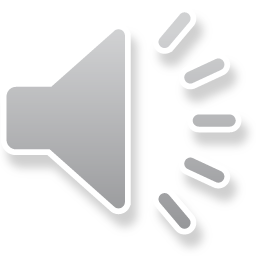 B. 275 cm
A. 256 cm
C. 265 cm
D. 285 cm
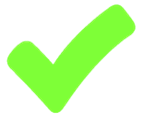 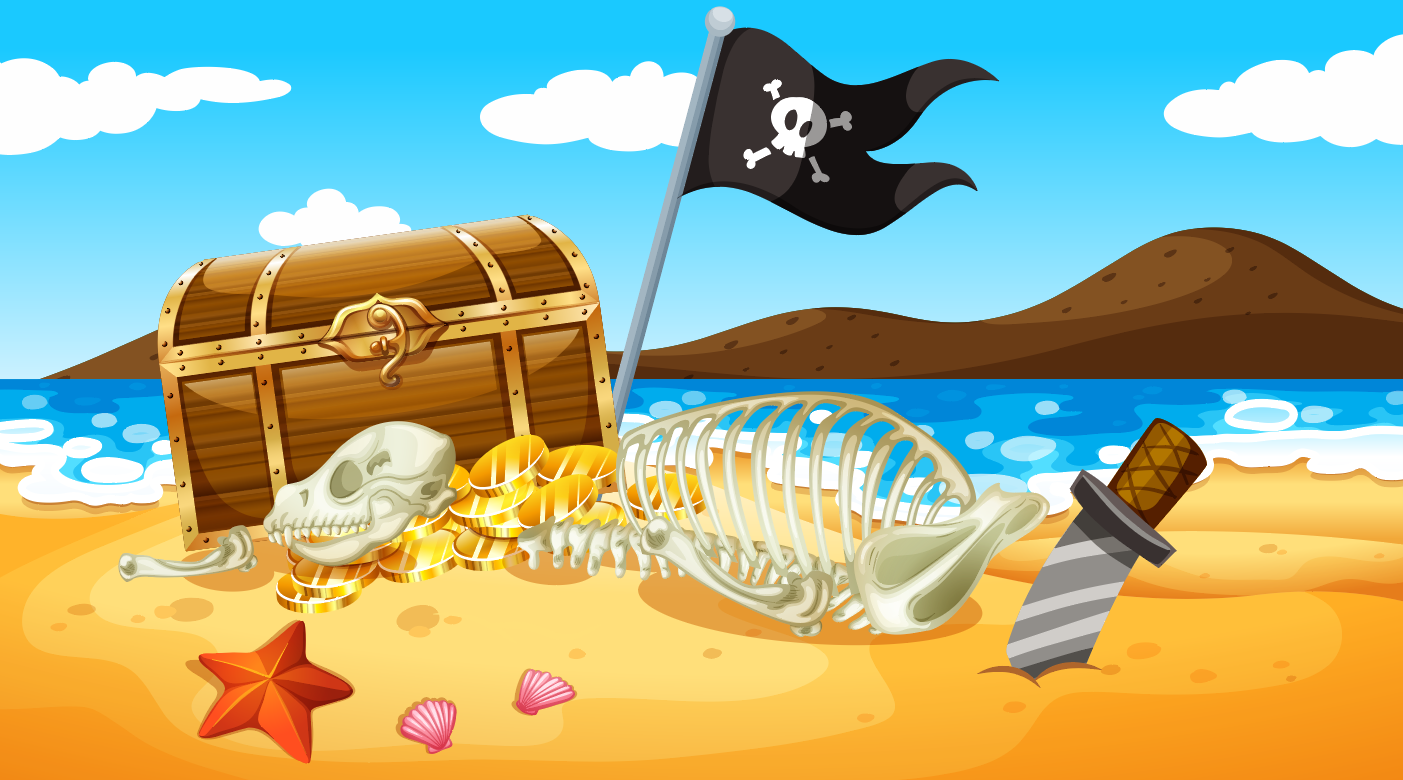 DẶN DÒ
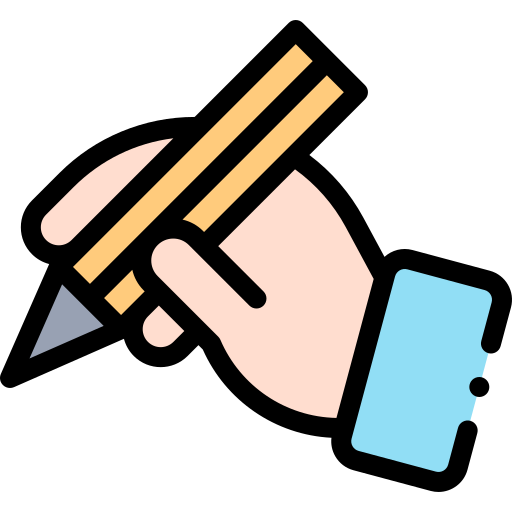 GV củng cố bài…
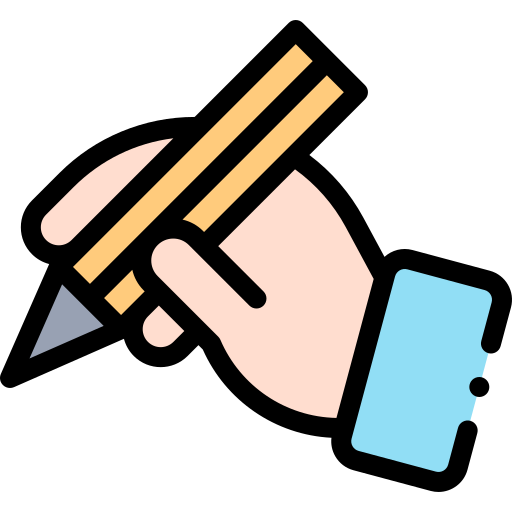 GV nhận xét tiết học, tuyên dương
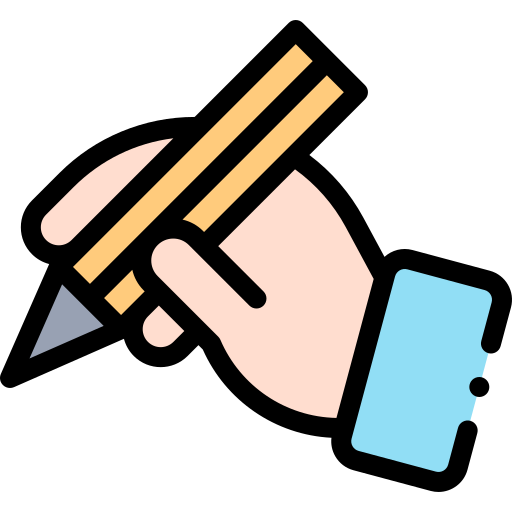 GV dặn dò
CHU VI HÌNH TAM GIÁC, CHU VI HÌNH TỨ GIÁC
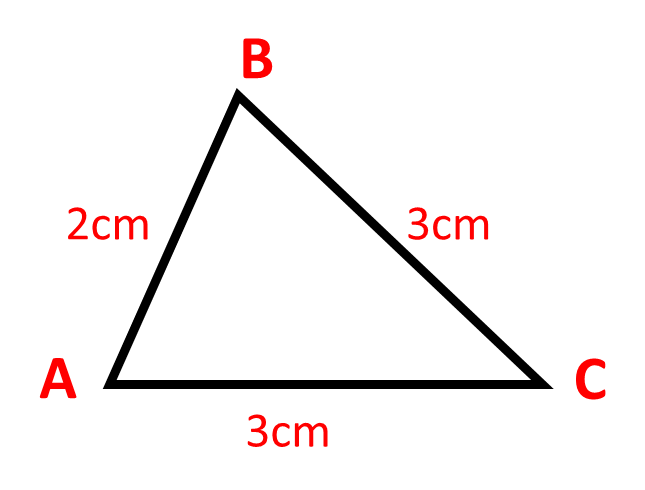 Bài giải:
      Chu vi hình tam giác ABC là:
	2 + 3 + 3 = 8 (cm)
	    Đáp số: 8 cm
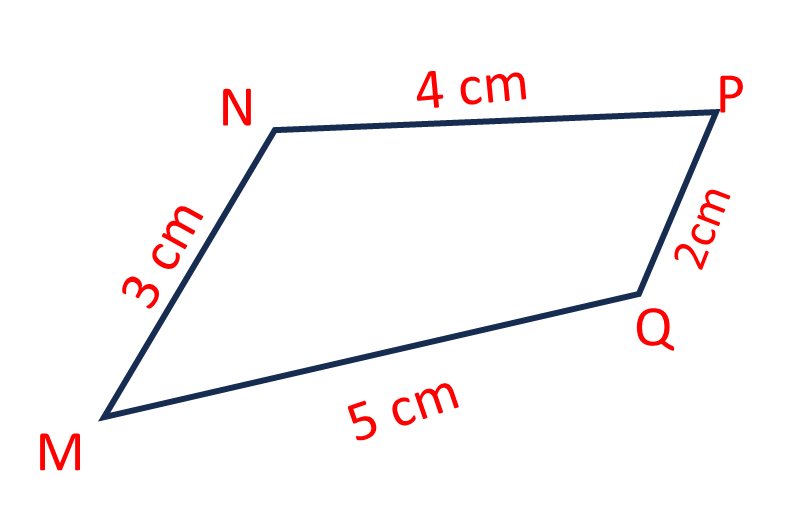 Bài giải:
      Chu vi hình tứ giác MNPQ là:
	3 + 4 + 2 + 5 = 14 (cm)
	     Đáp số: 14 cm
Tổng độ dài các cạnh của hình tam giác (hình tứ giác) là chu vi của hình đó.
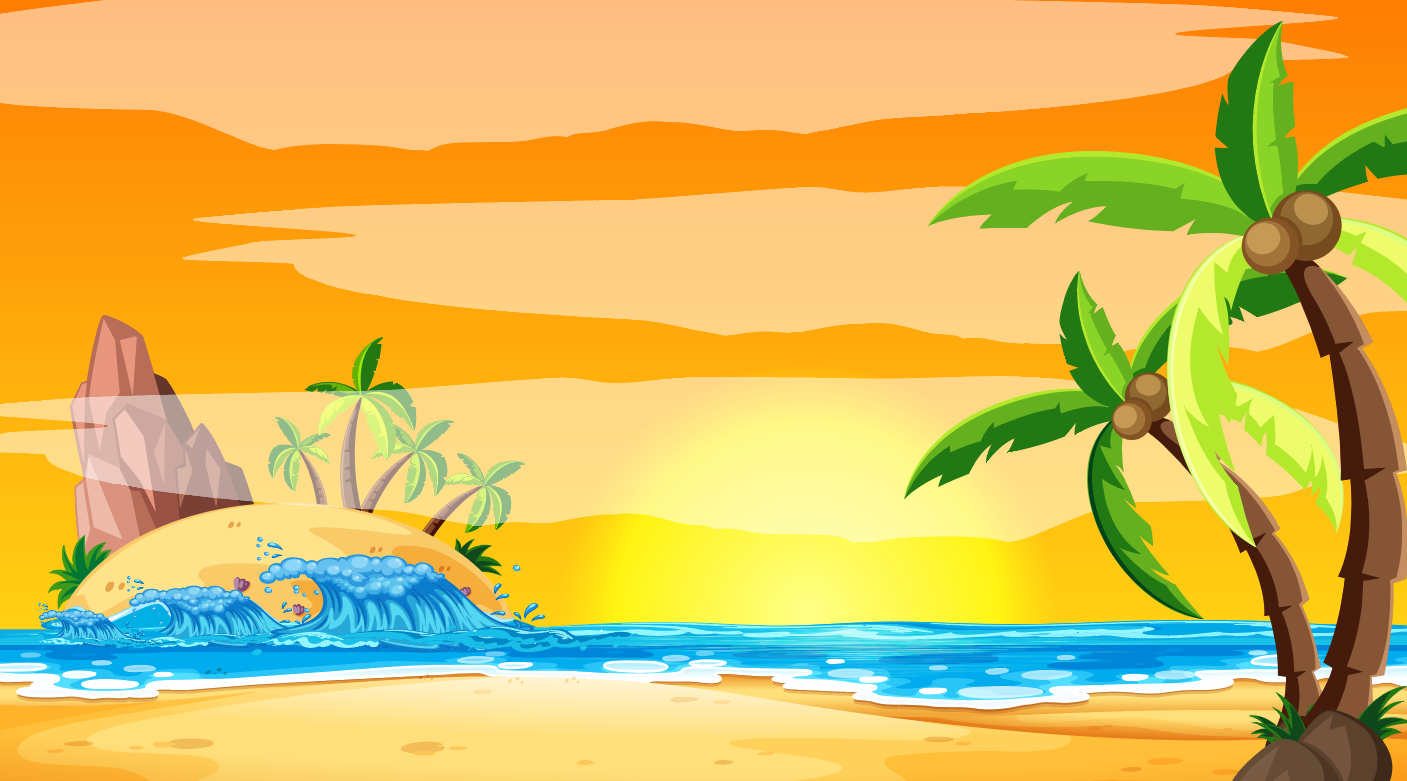 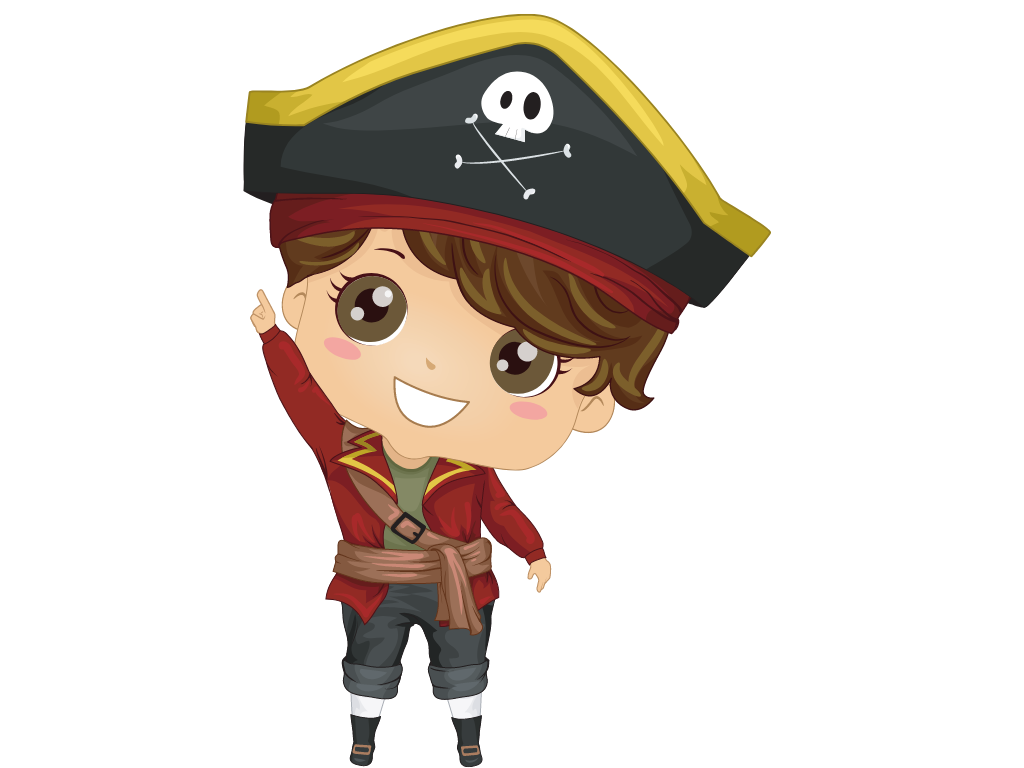 TẠM BIỆT VÀ HẸN GẶP LẠI
TẠM BIỆT VÀ HẸN GẶP LẠI